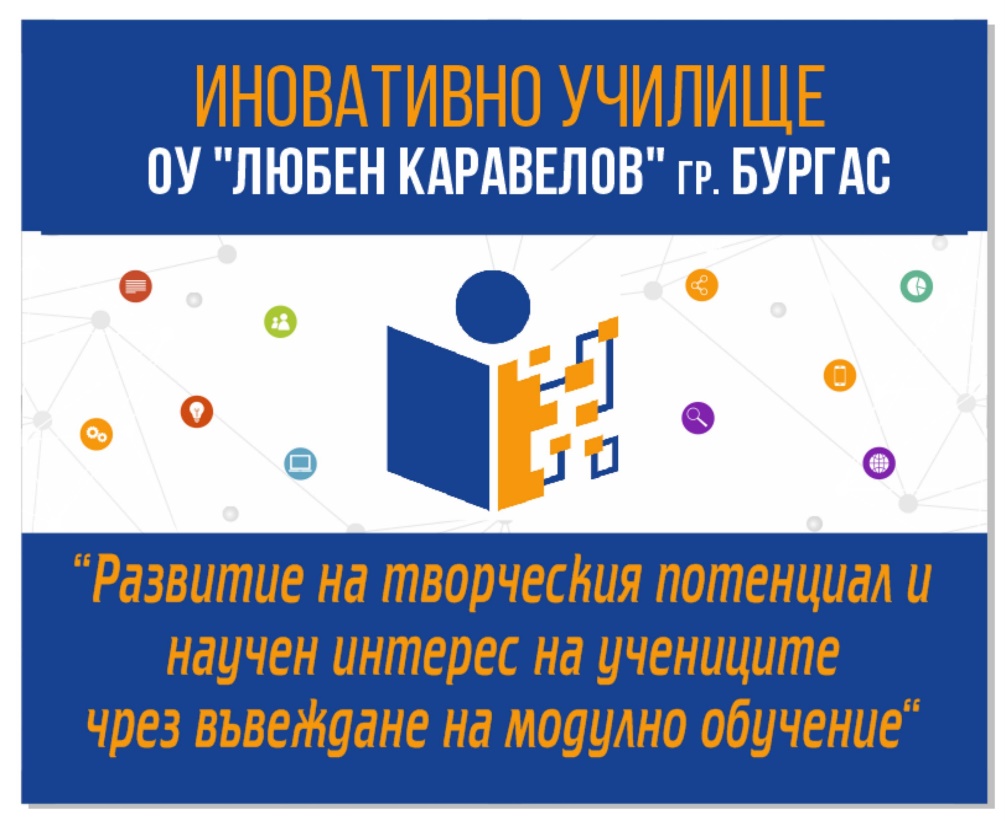 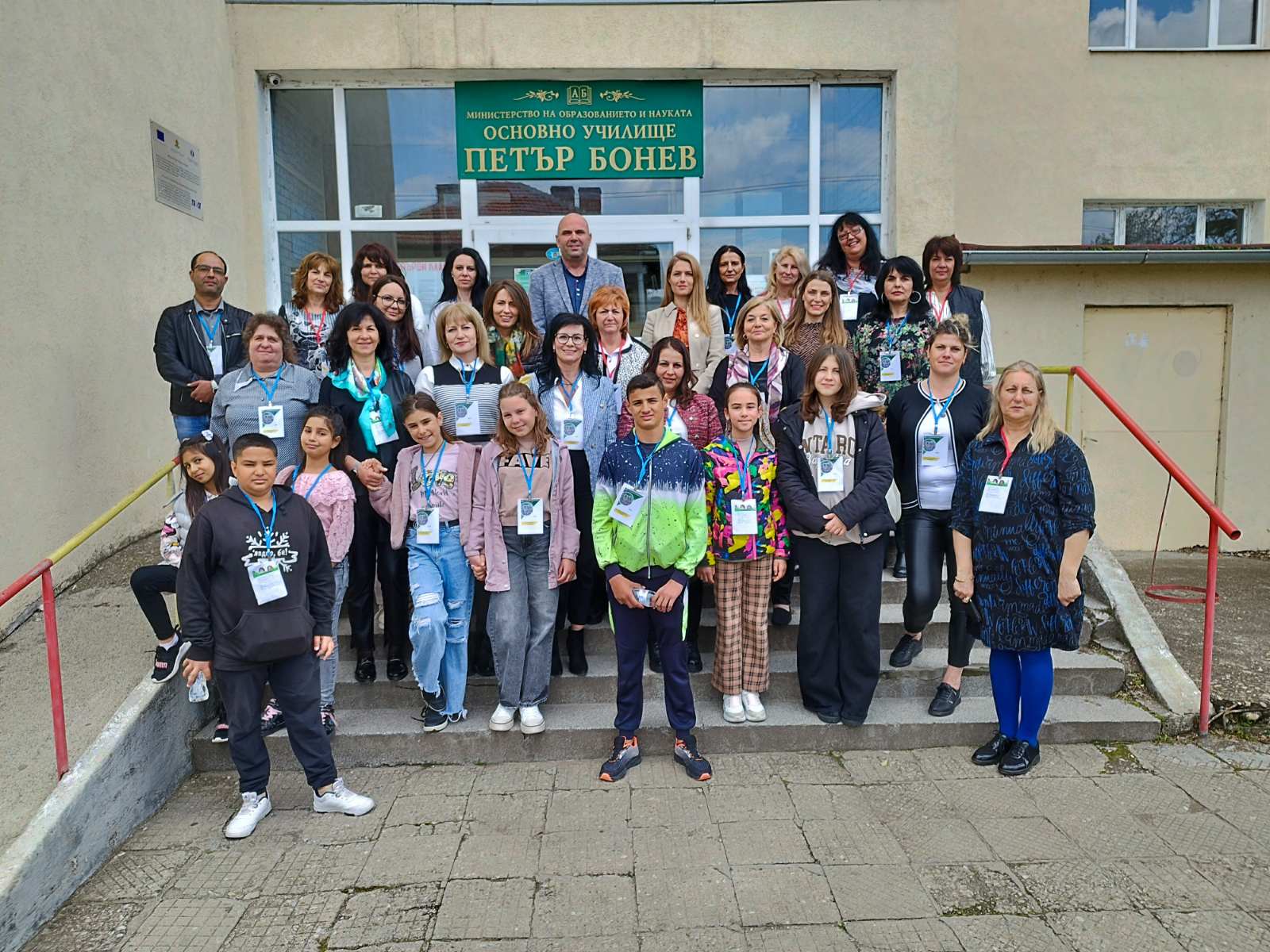 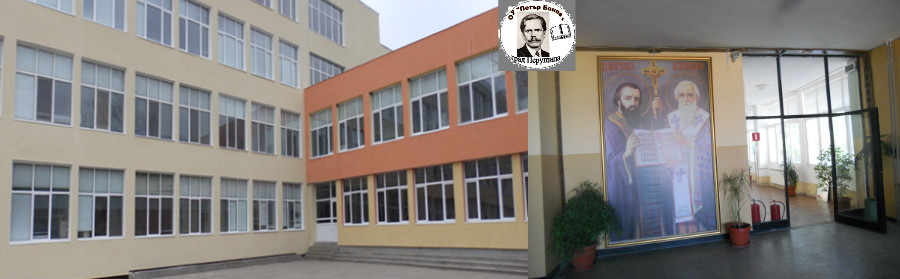 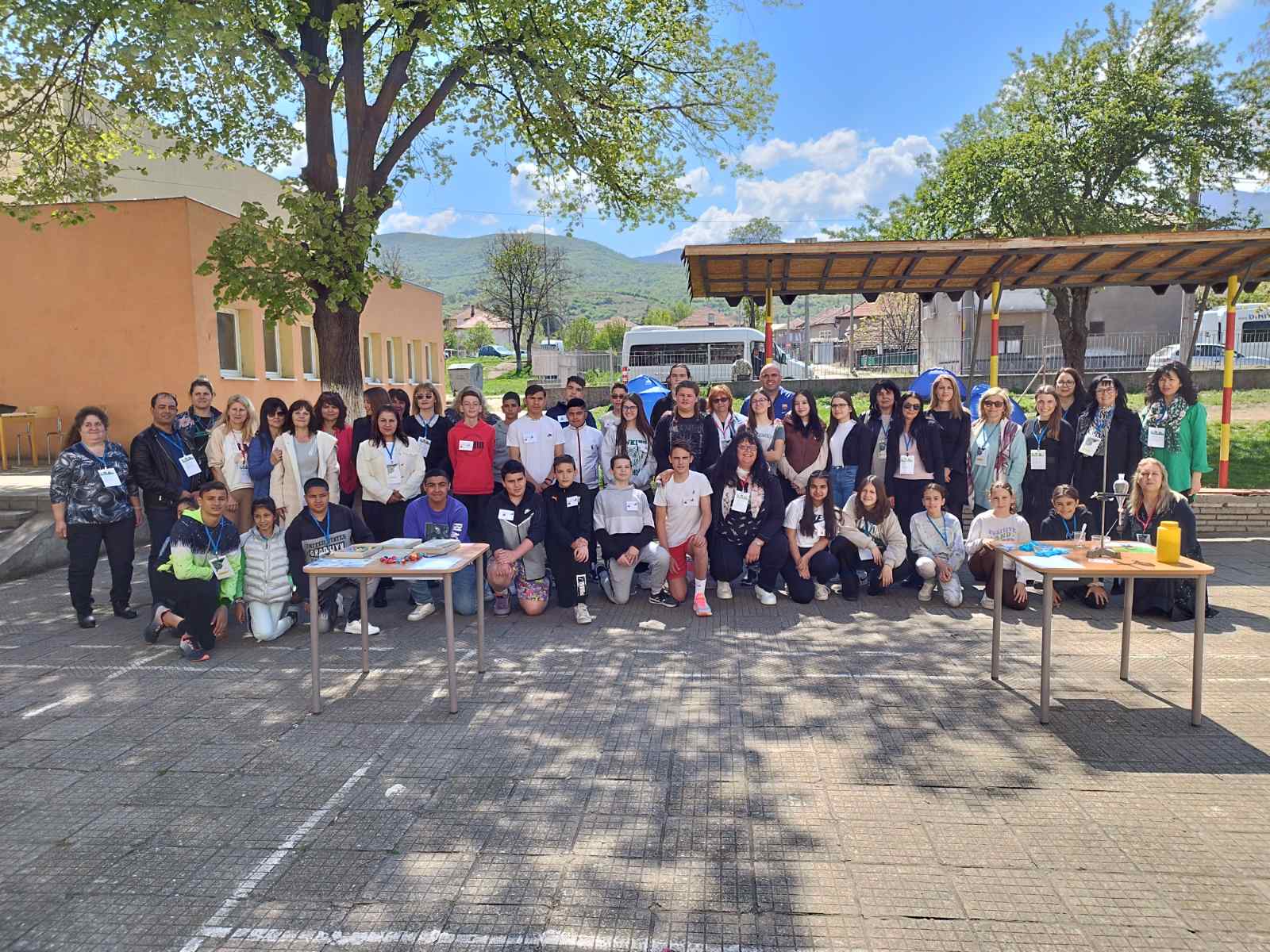 Национална програма „Иновации в действие“19.04-21.04.2023 годинагр. Перущица
Сръчни любопитковци
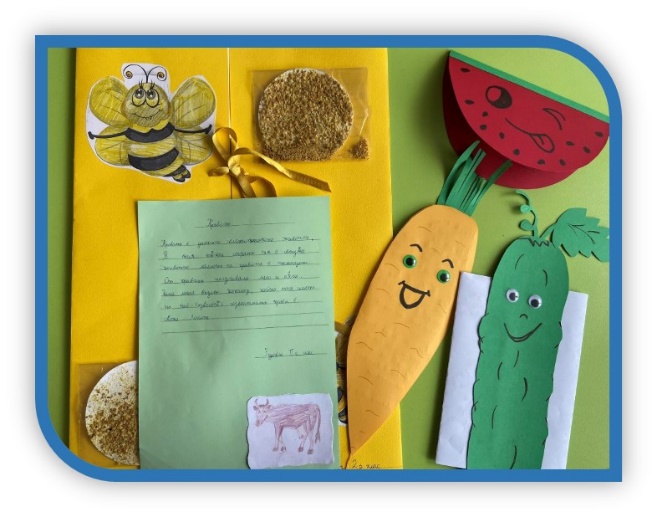 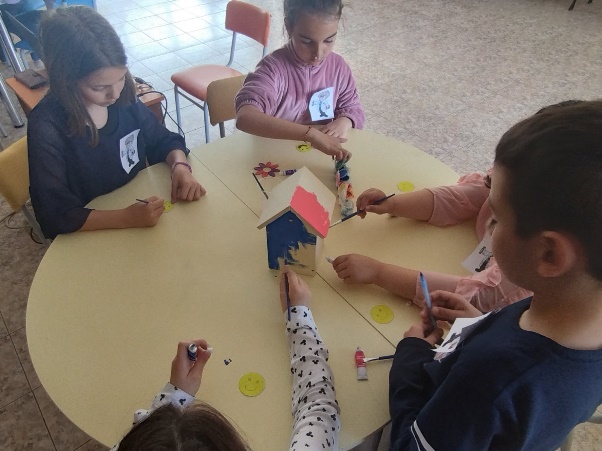 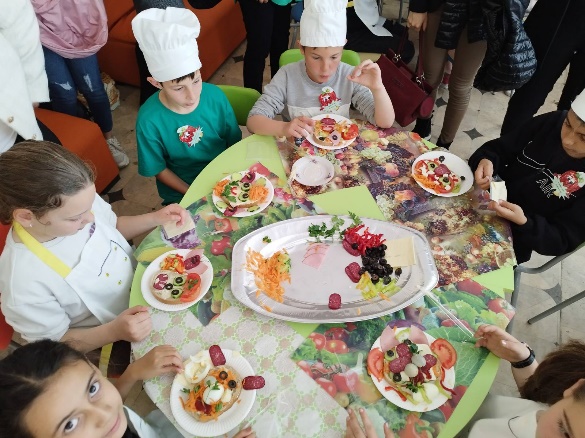 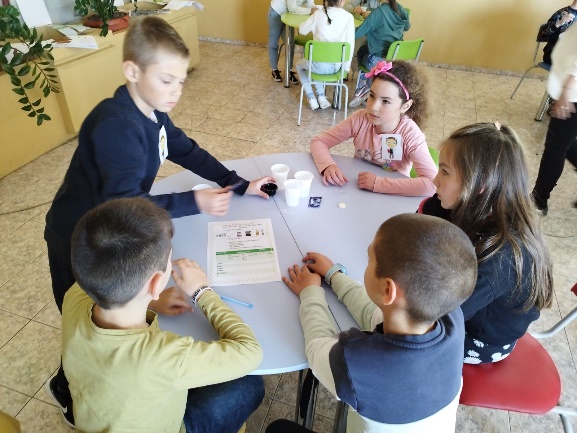 Интегративният учебен предмет „Сръчни любопитковци обхваща знания за детския свят, селището, природата и празниците чрез създаване на учебна среда, в която малкият ученик чрез наблюдение, изработване,  конструиране и преживяване на дейностите надгражда знания и умения и свързаните  ключови компетентности, заложени в учебните програми по Околен свят и Технологии и предприемачество.
Учебното съдържание по интегрирания предмет „Сръчни любопитковци“ за първи клас (разширена подготовка) е представено в три обобщени теми: „Аз, малкият човек” „Моят род“ и „Нашето училище“.
Динамичен свят
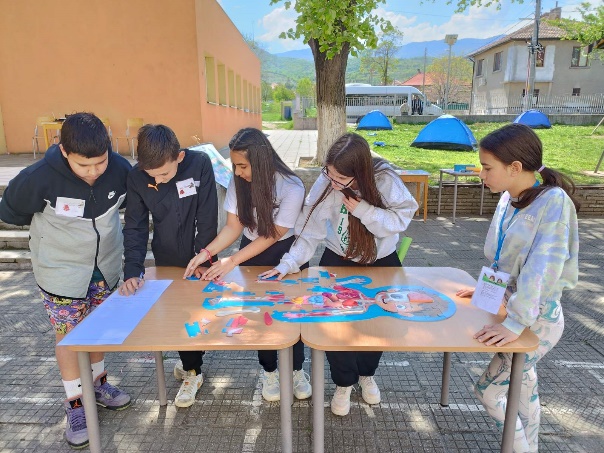 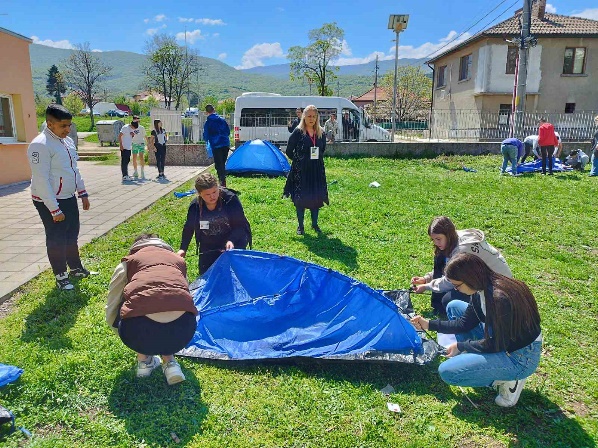 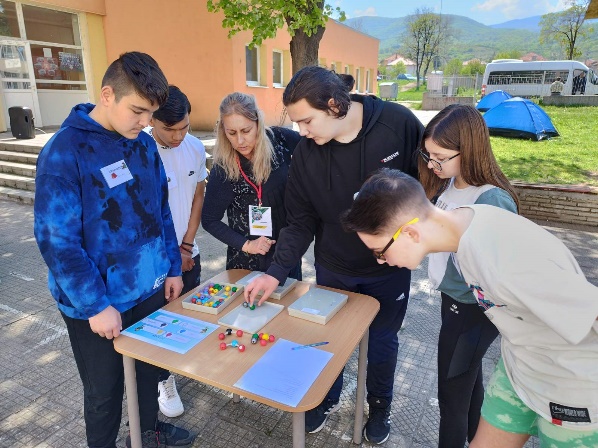 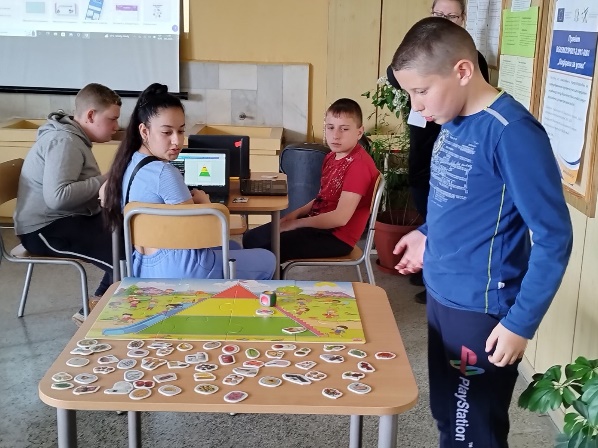 Интегративният предмет „Динамичен свят“ цели изграждане на креативна и мобилна личност в променящата се културна и социално-икономическа реалност на Глобалното общество. Програмата комбинира методи на „учене чрез съпреживяно“, „учене чрез игра“, „ мога и успявам“ и „планирам бързо и точно.“
Учебното съдържание по интегративния предмет „Динамичен свят“ за пети  клас (разширена подготовка) е представено в четири модула: „Наука и движение“ и „Движение и наука“, „Екология за устойчиво развитие“ и „Здраве за устойчиво развитие“.
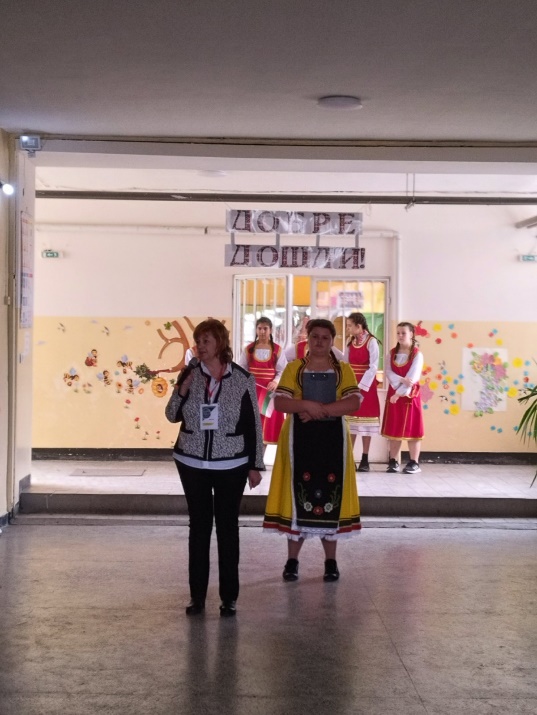 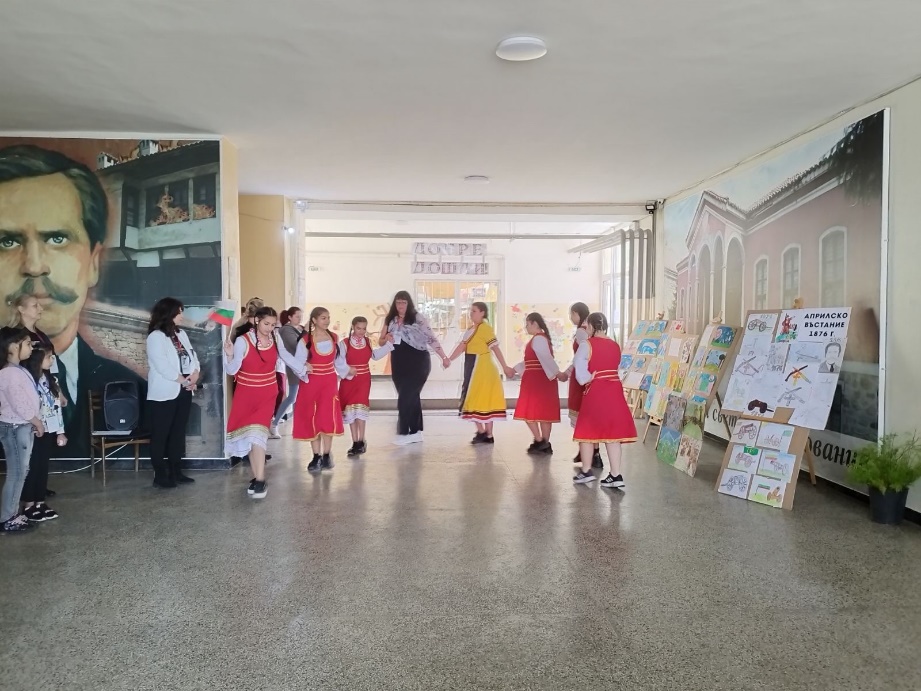 Официално откриване
В периода 19.04-21.04.2023 година се проведе визита по НП „Иновации в действие“ в гр. Перущица
Участие взеха ученици и учители от ОУ „Любен Каравелов“ гр.Бургас, ОУ „Петко Бонев“ - Перущица, ОУ ,,Васил Левски" - с. Еница, НУ " Захари Стоянов" - Любимец в Бургас .
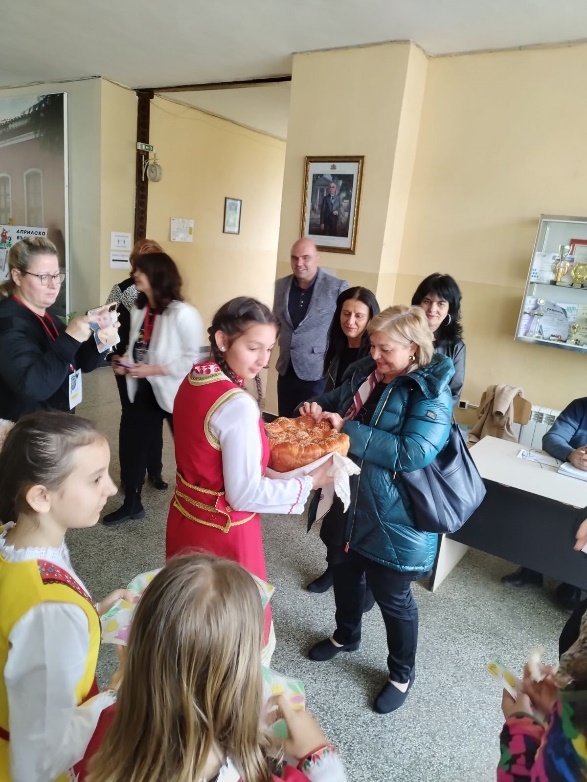 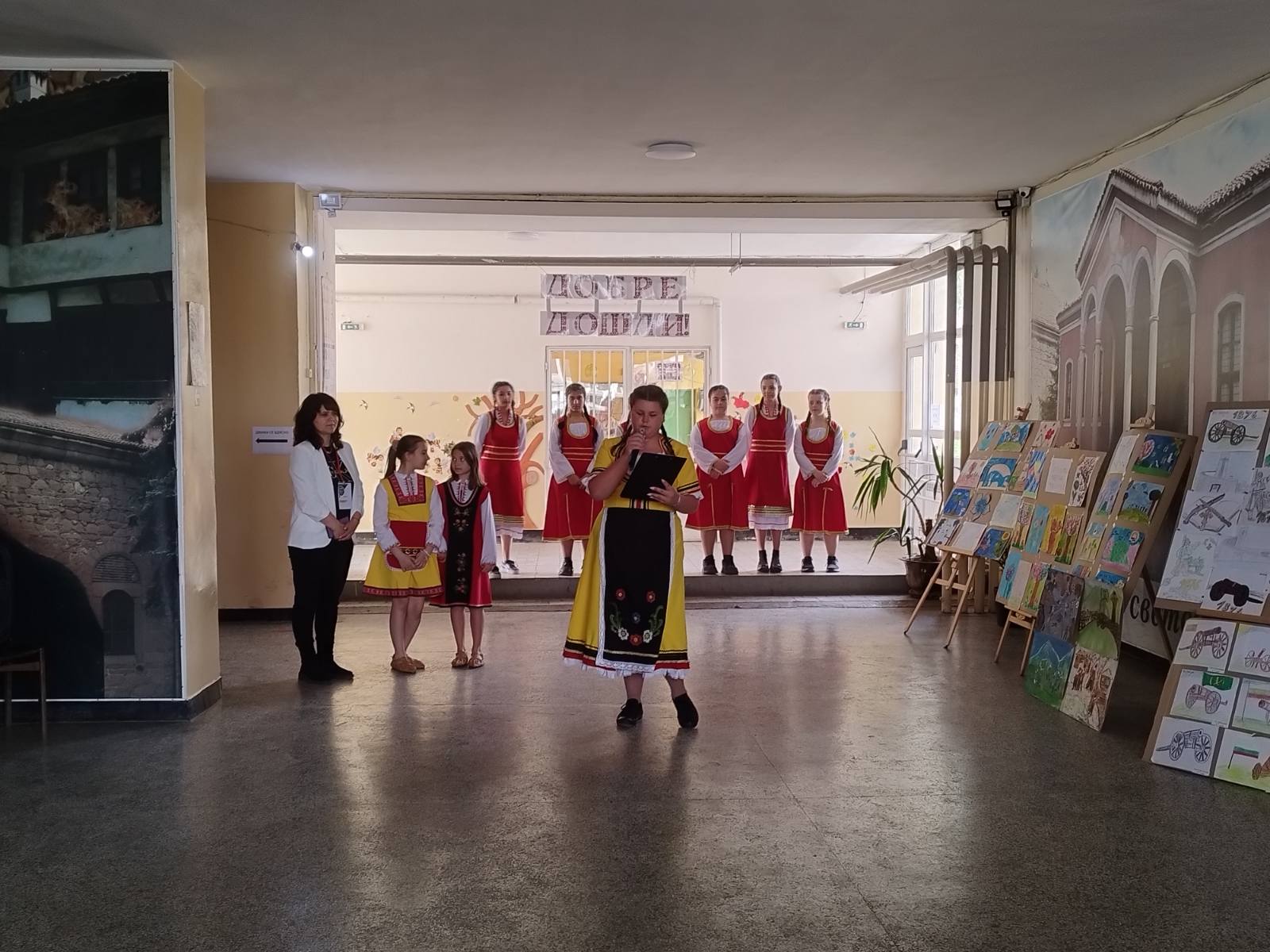 МАЛКИ ИЗСЛЕДОВАТЕЛИДобра практика на STEAM урок в трети клас
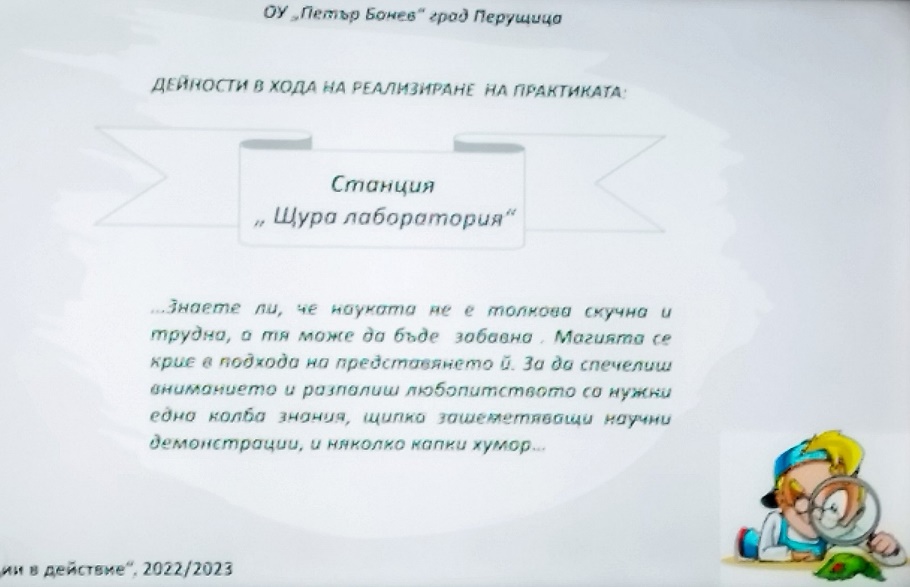 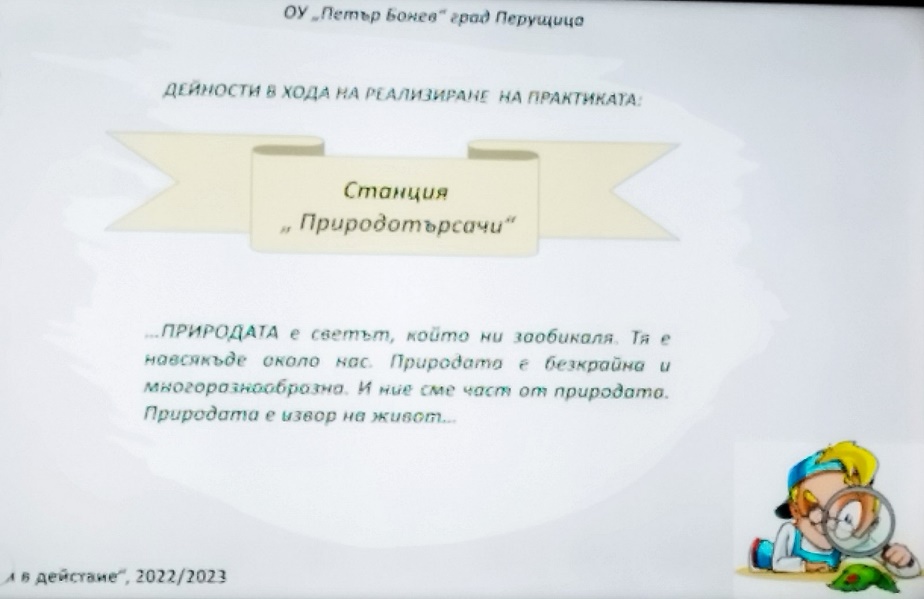 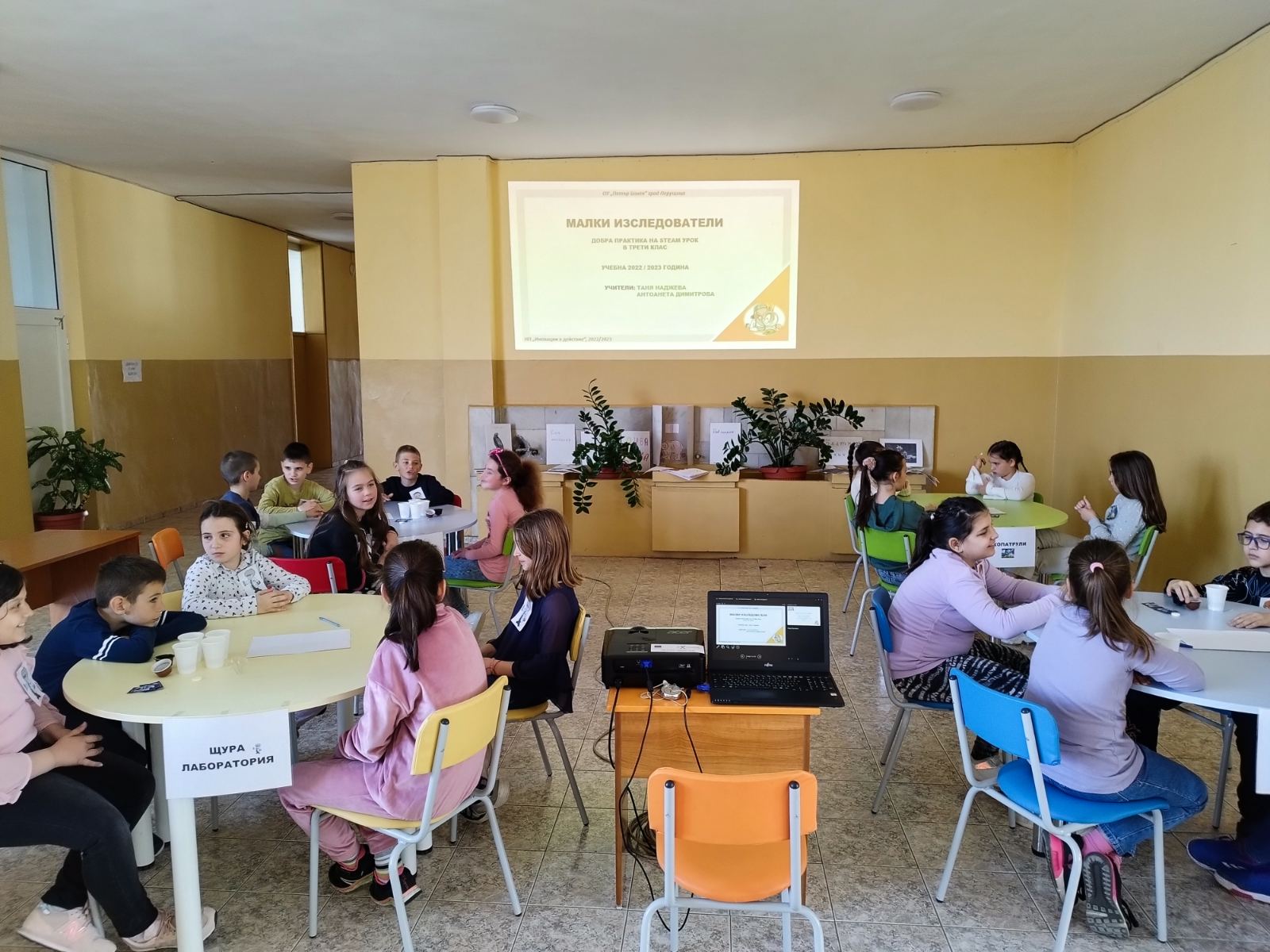 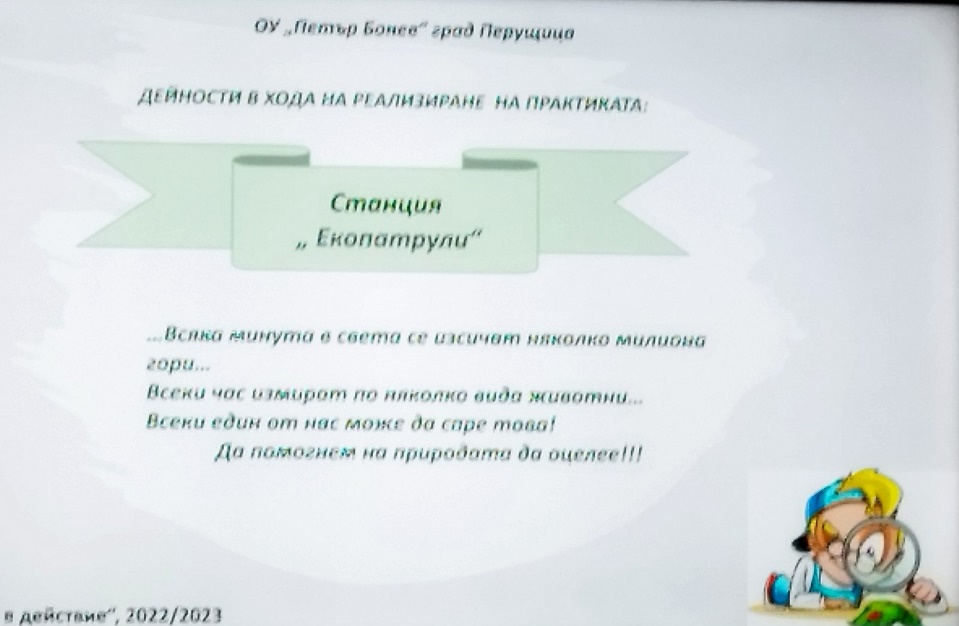 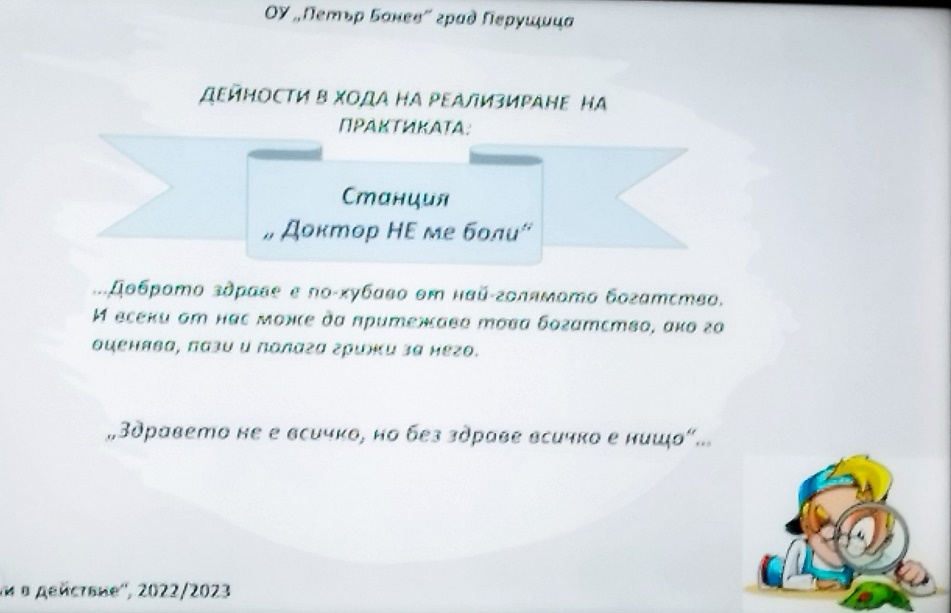 ЗАЩО STEAM Е ВАЖЕН?

Децата виждат света през различни перспективи и се учат от всяка среда, в която попадат.
Децата изучават различни кариерни възможности и може да се насочват към тях за в бъдеще.
Ученето е лесно и приятно. Превръща всеки ученик в изследовател и го мотивира да търси нови знания.
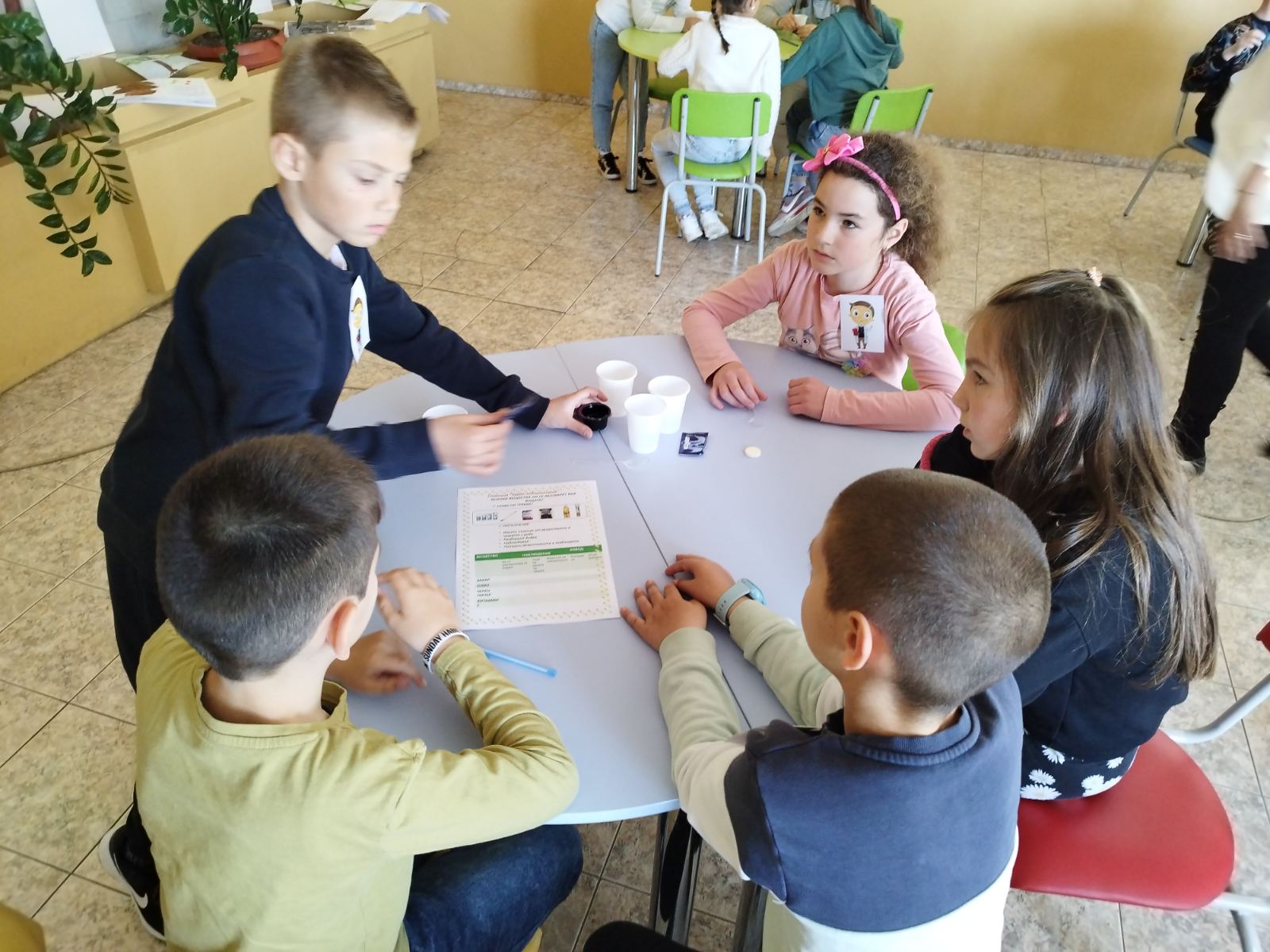 Станция „Щура лаборатория“
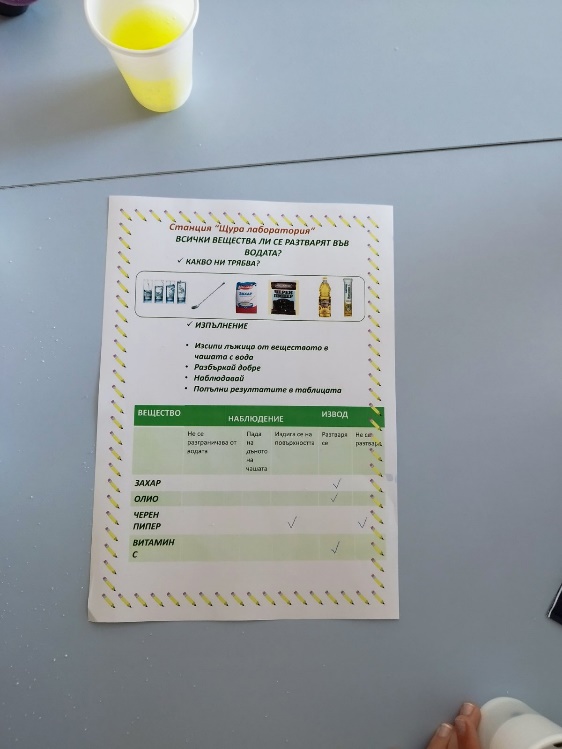 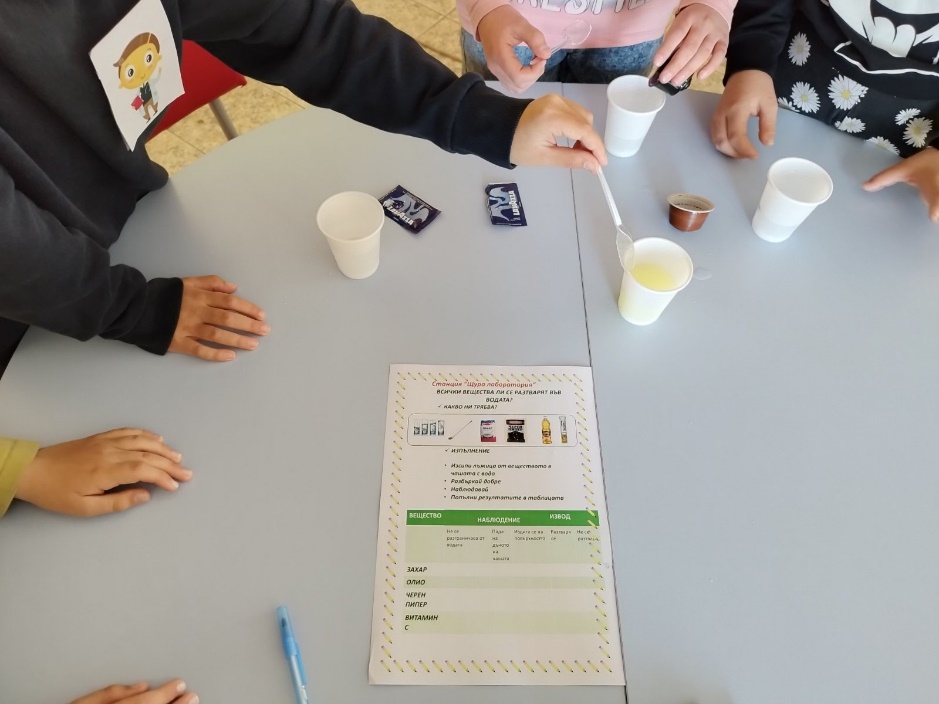 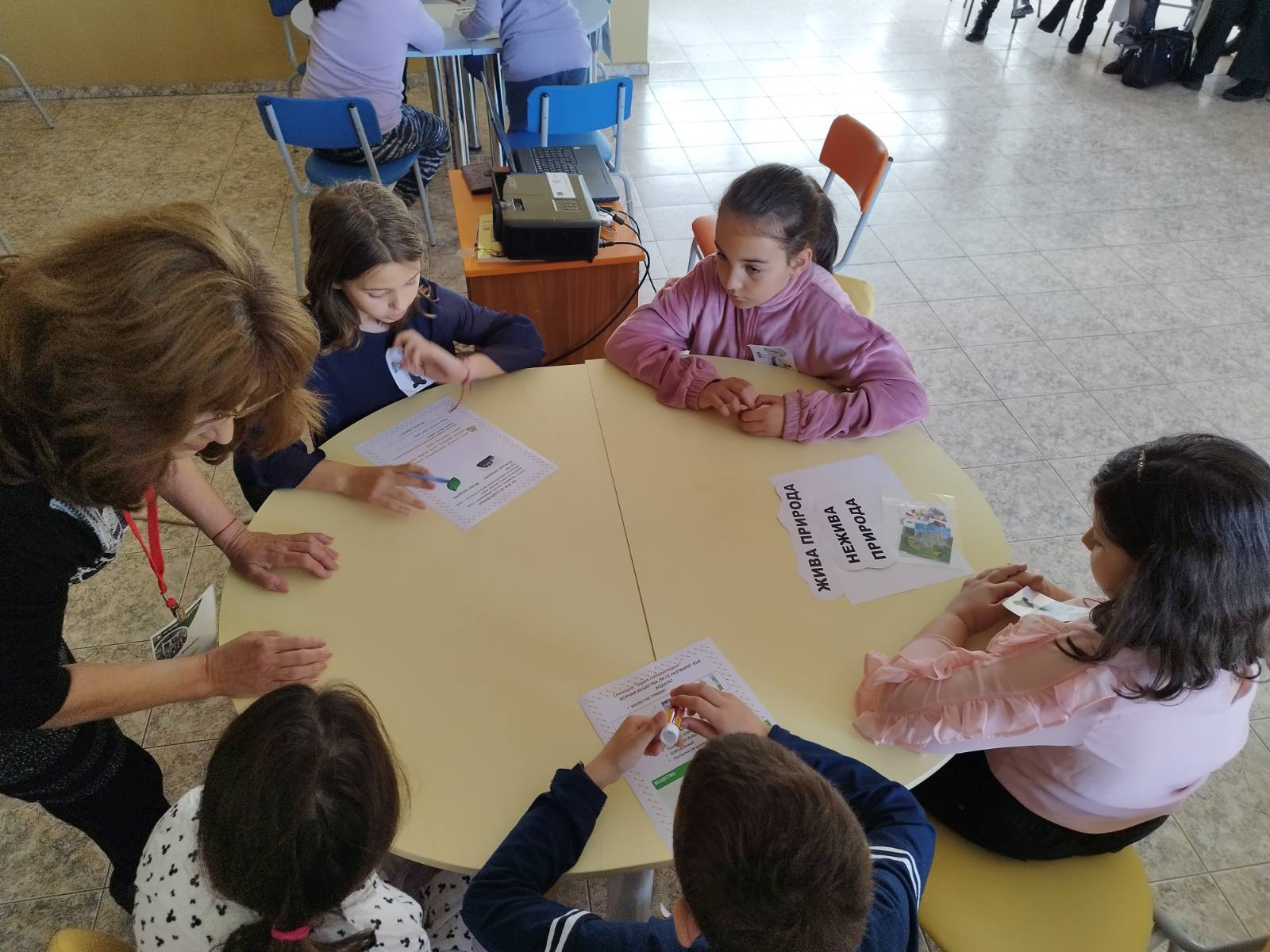 Станция „Природотърсачи“
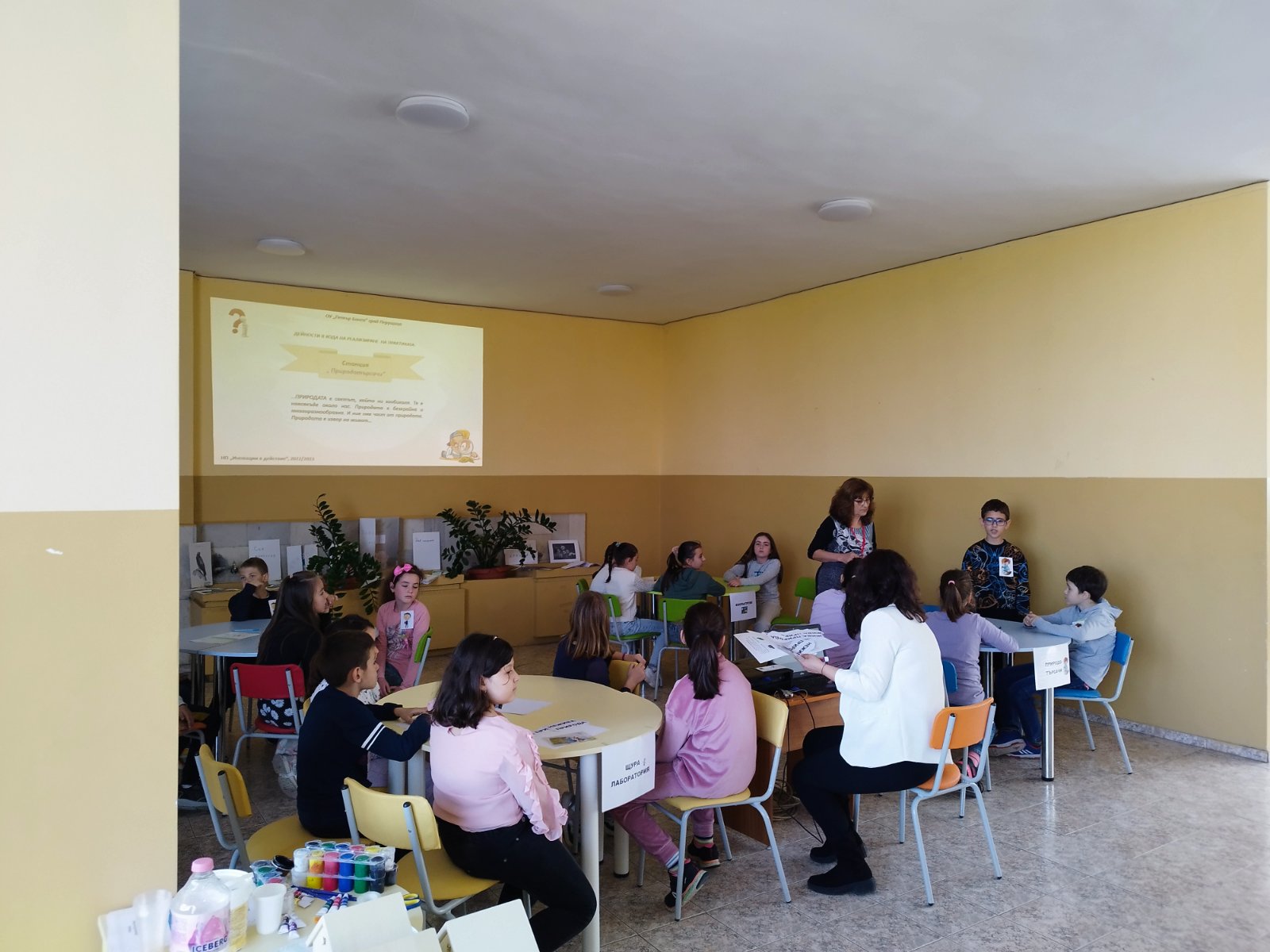 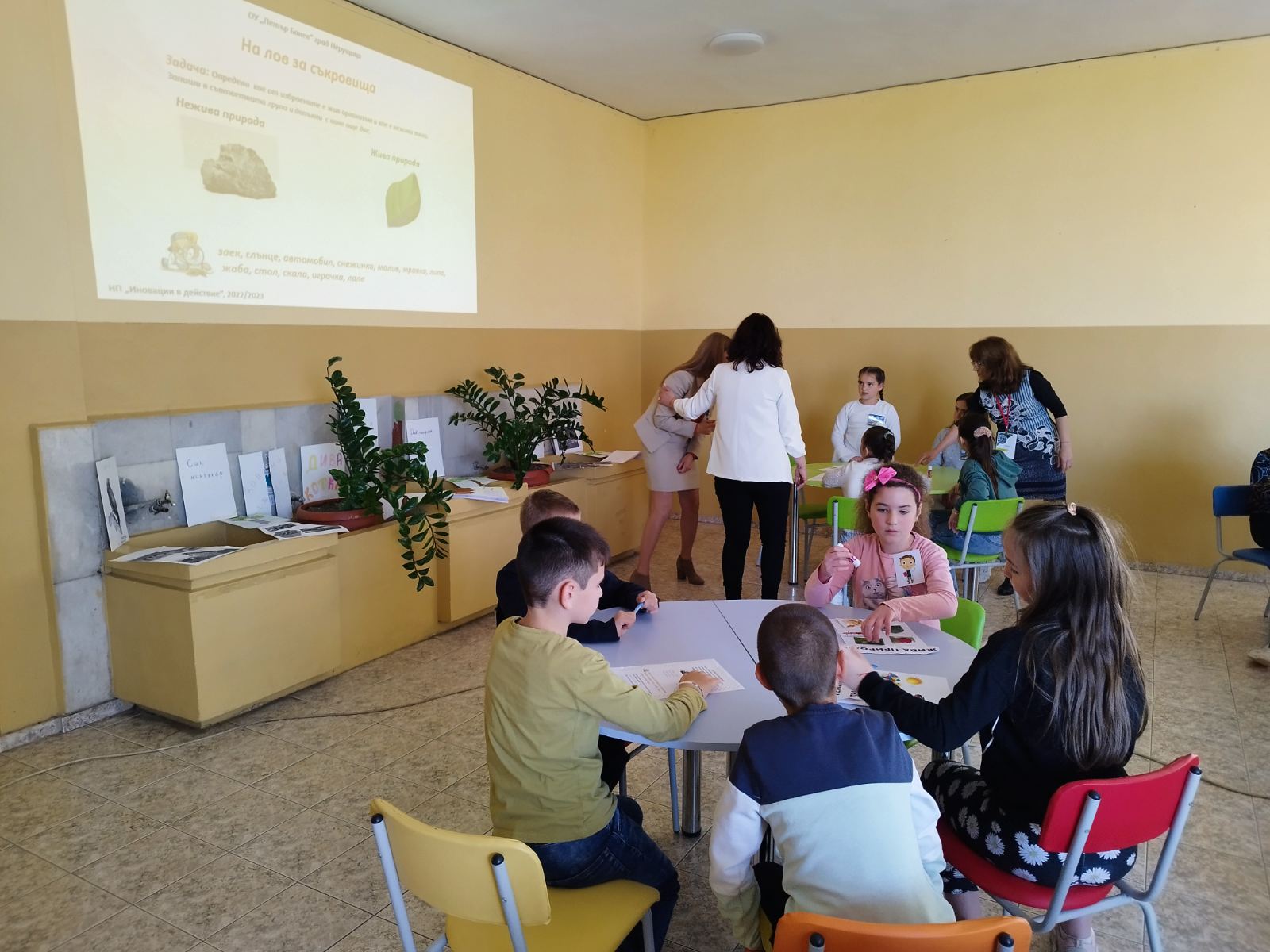 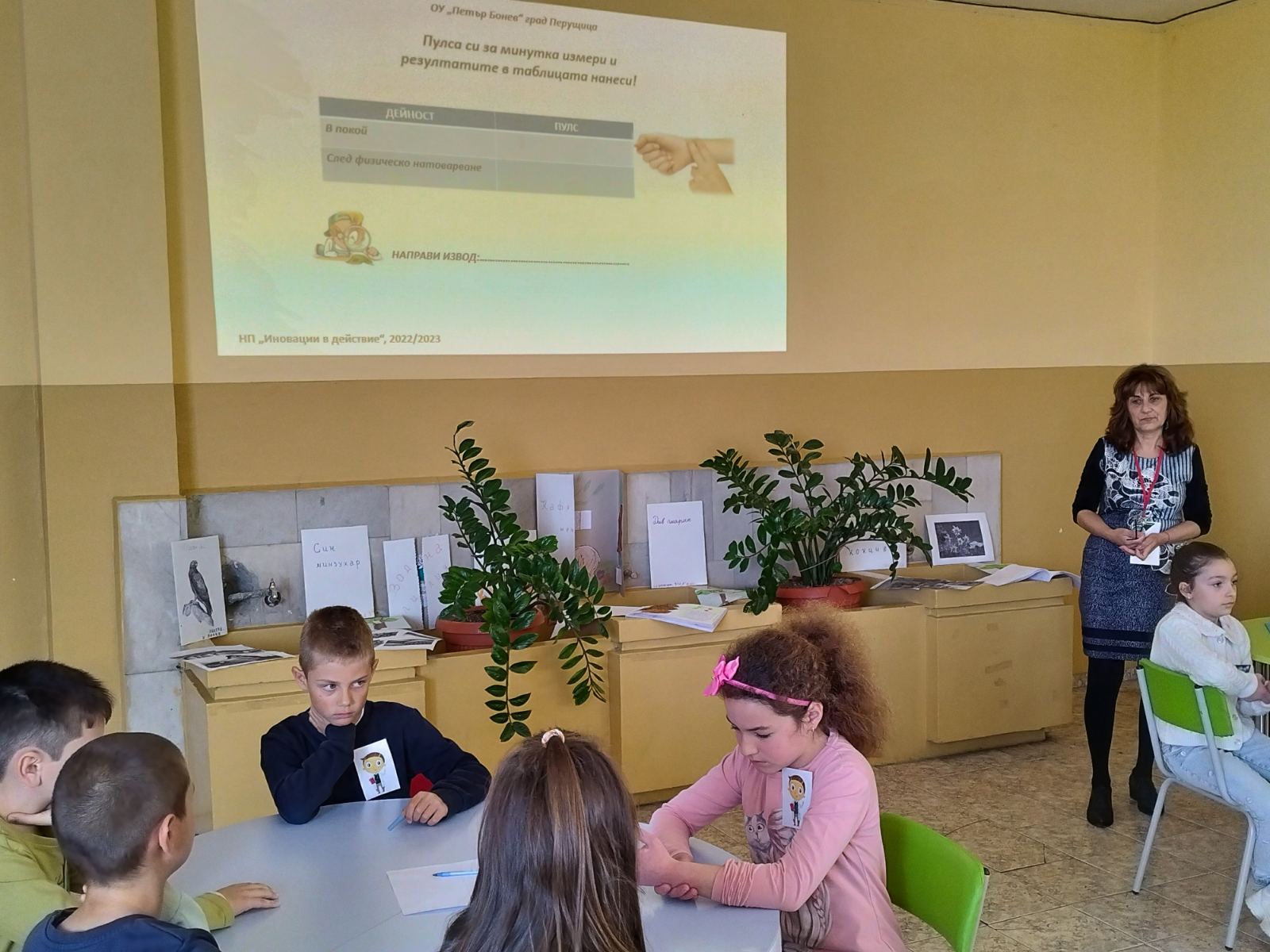 Станция „Доктор Не ме боли“
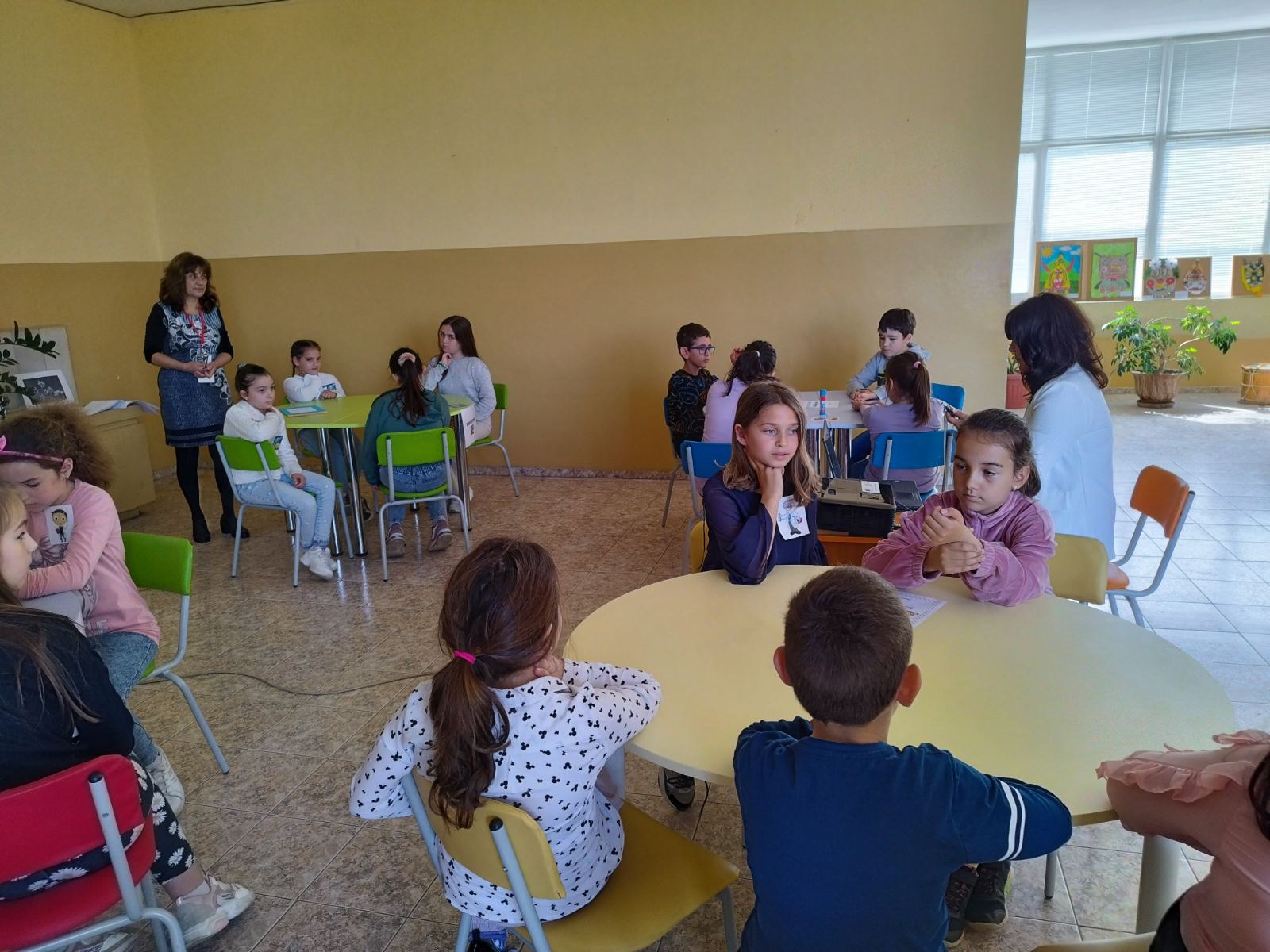 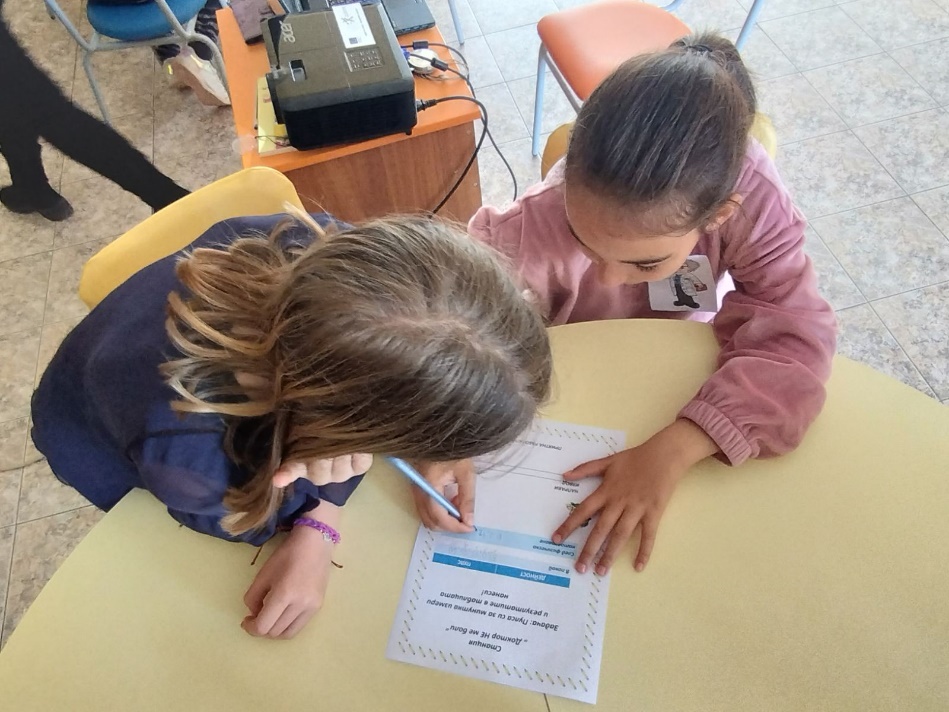 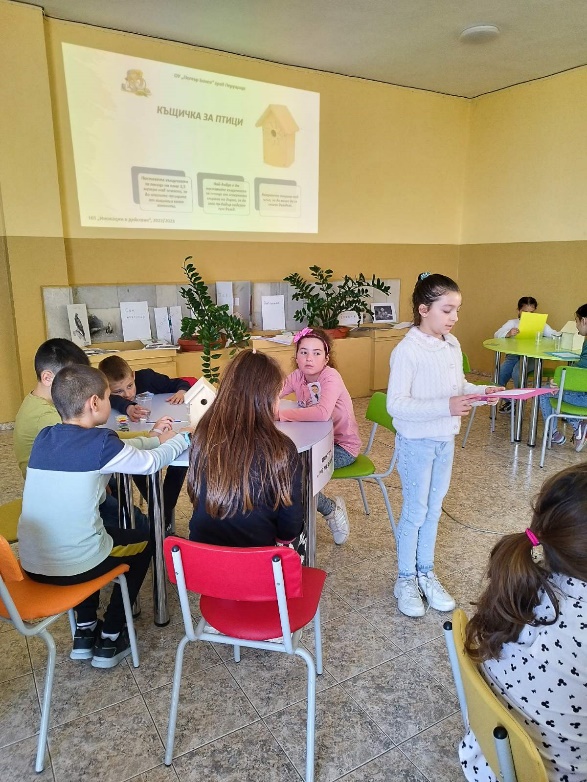 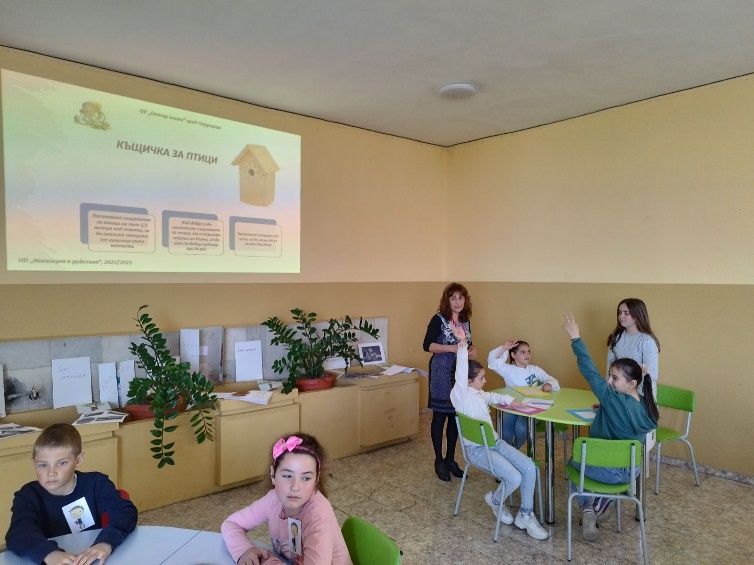 Станция „Екопатрули“
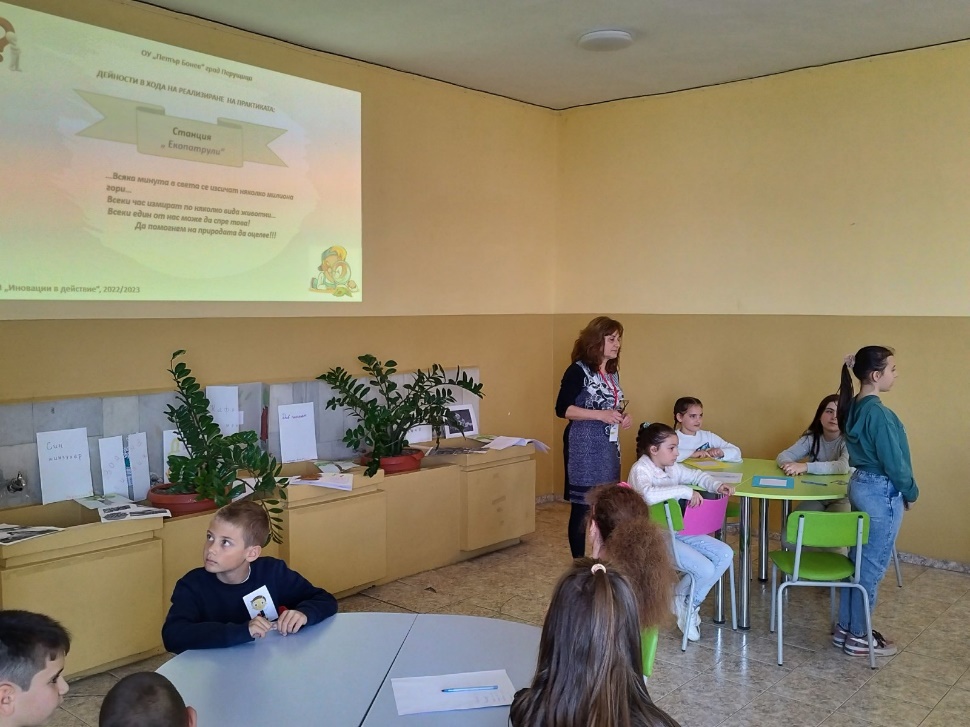 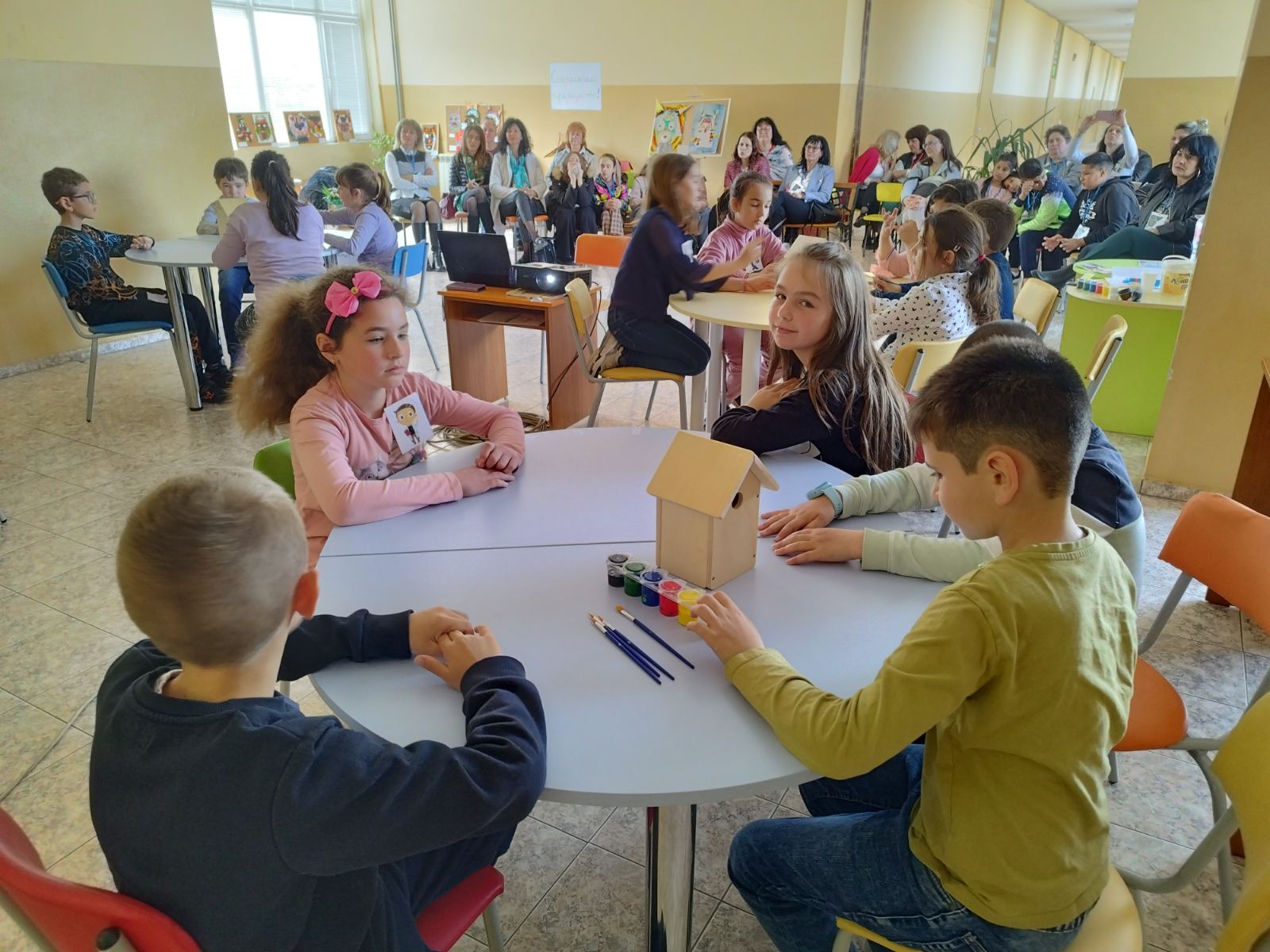 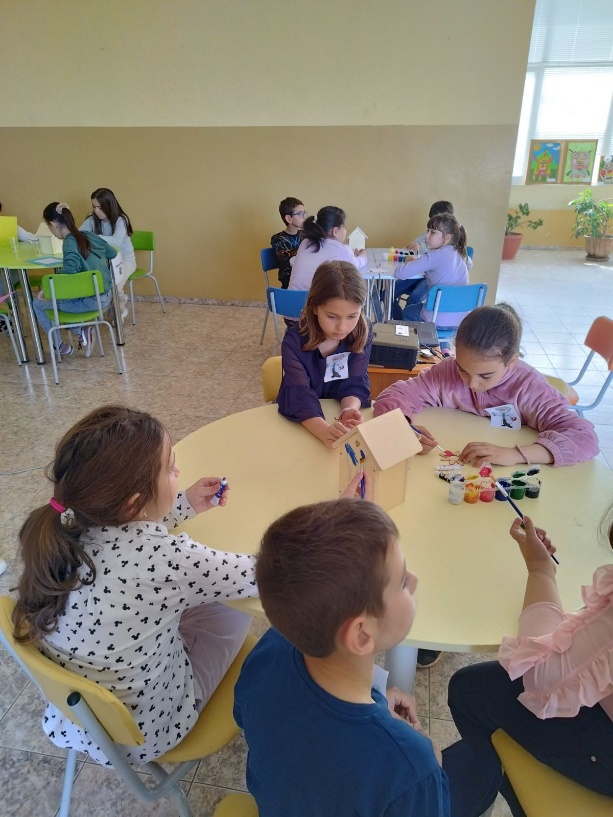 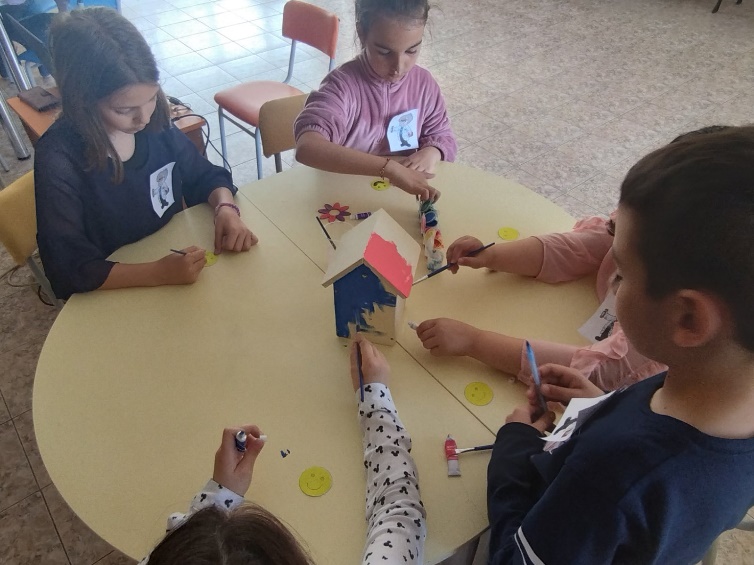 Самооценка на учениците
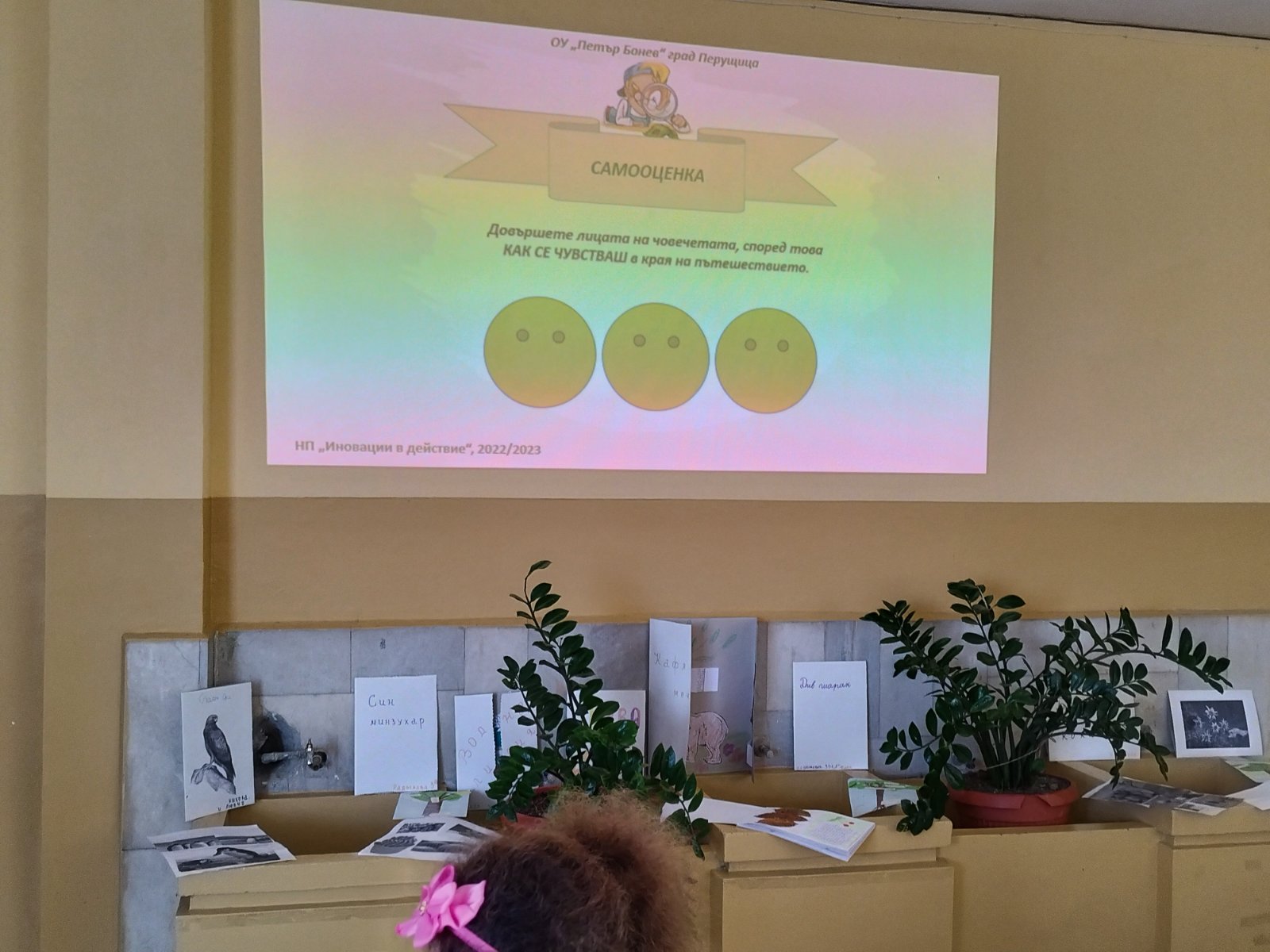 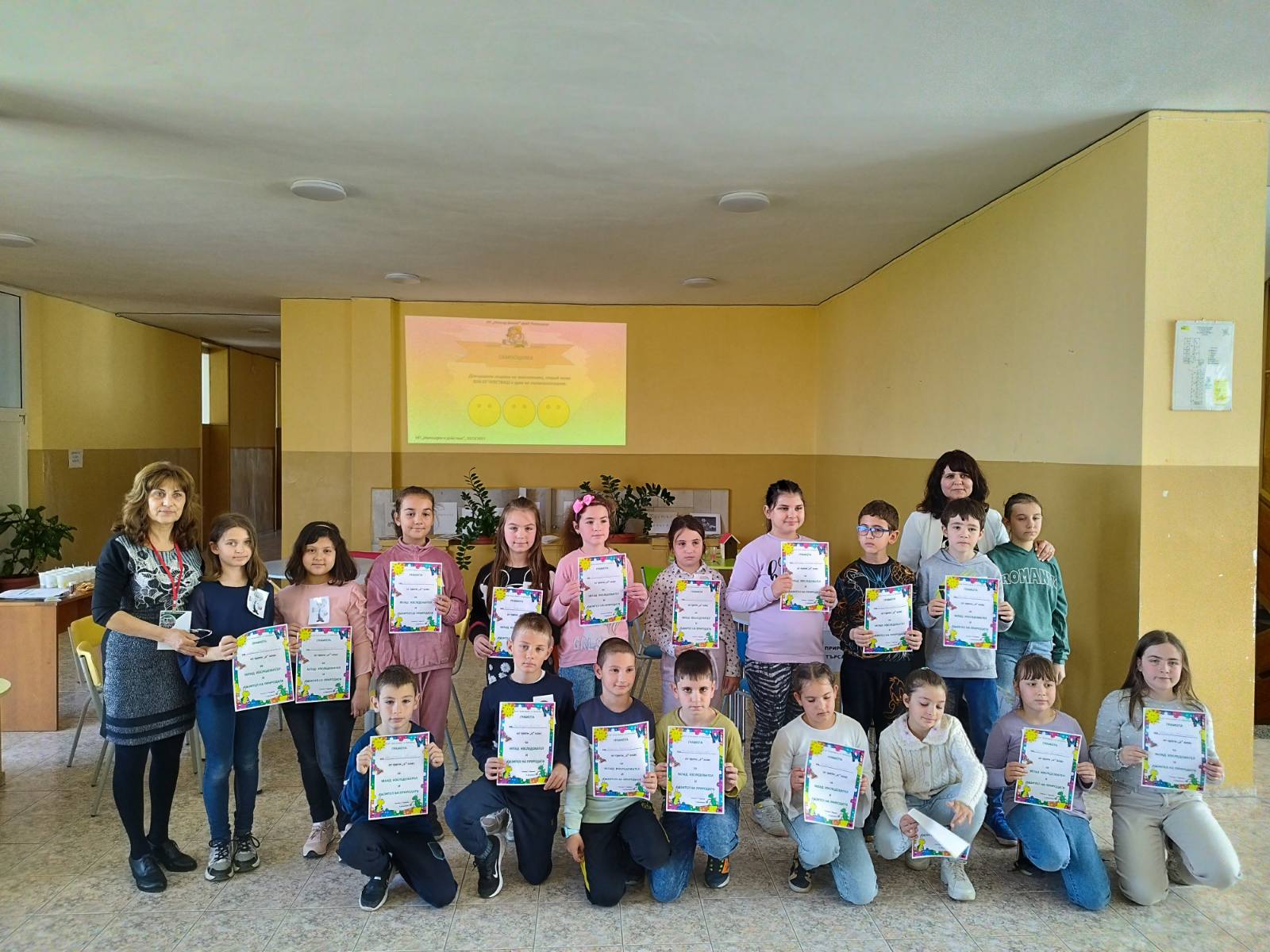 Урок „Щастието да сме здрави“ – 2 А, Б клас
Вид на урока: STEAM 
Околен свят
Технологии и предприемачество 
Музика 
Български език
Математика
Физическо възпитание и спорт
Изобразително изкуство
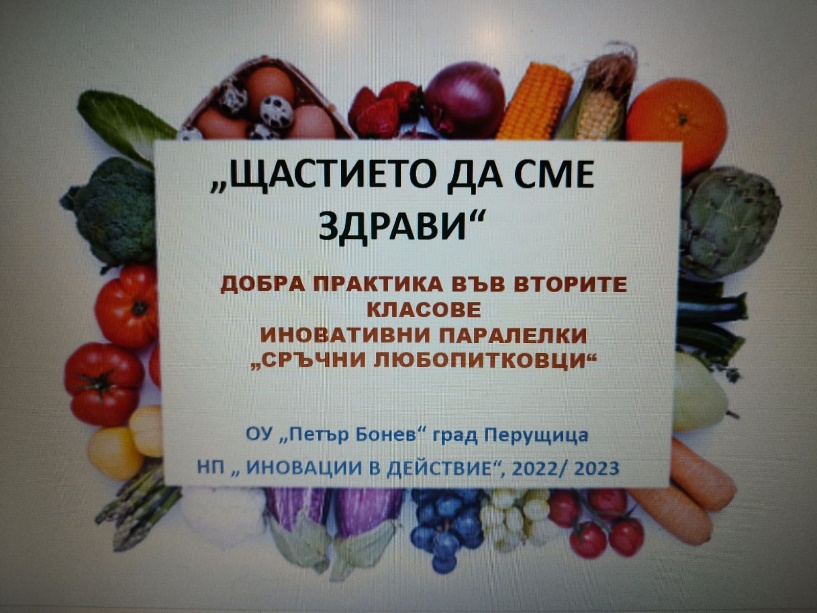 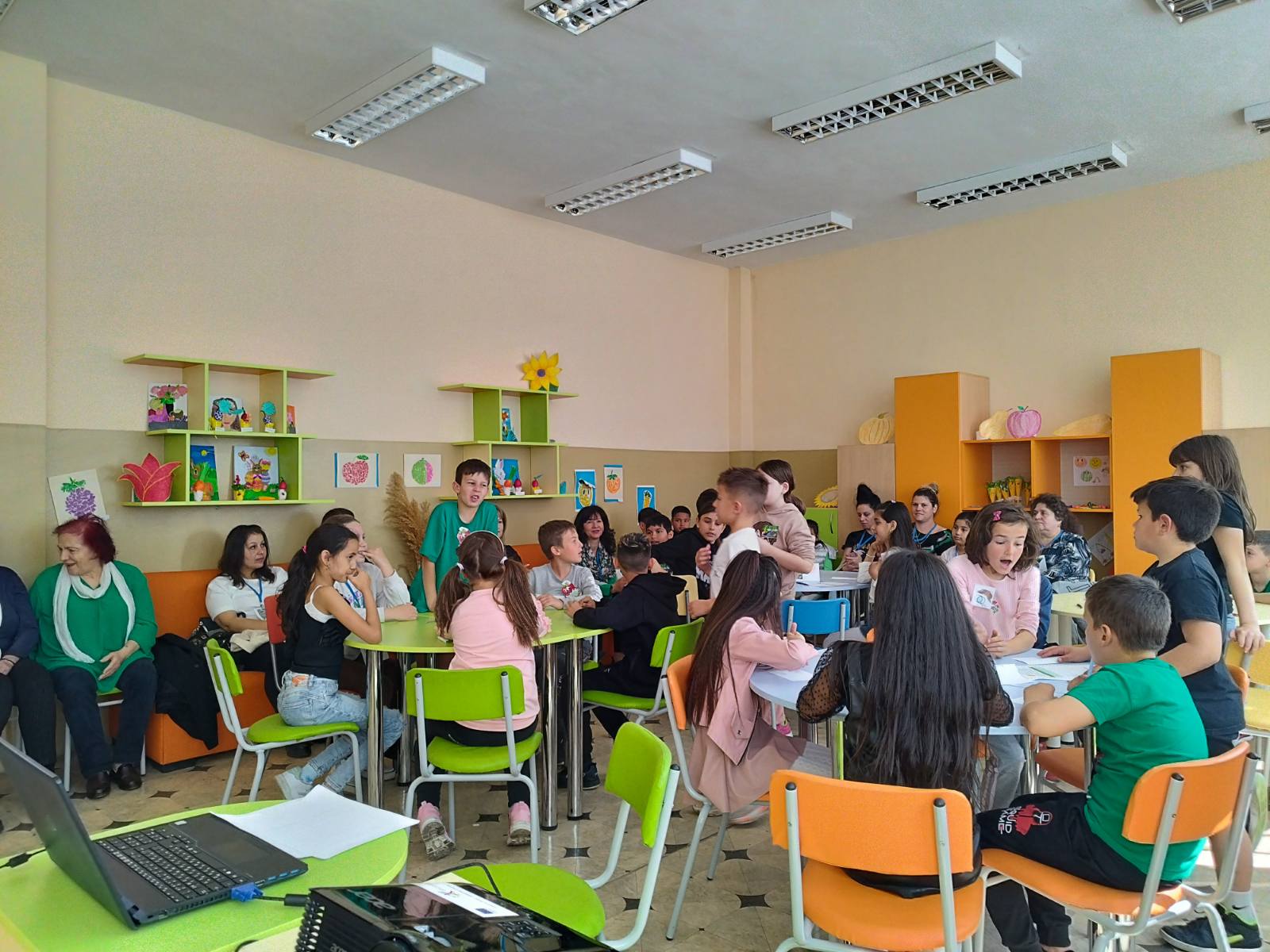 ПРЕДВАРИТЕЛНИ ЗАДАНИЯ НА  УЧЕНИЦИТЕ, СВЪРЗАНИ С РЕАЛИЗИРАНЕТО НА ДОБРАТА ПРАКТИКА
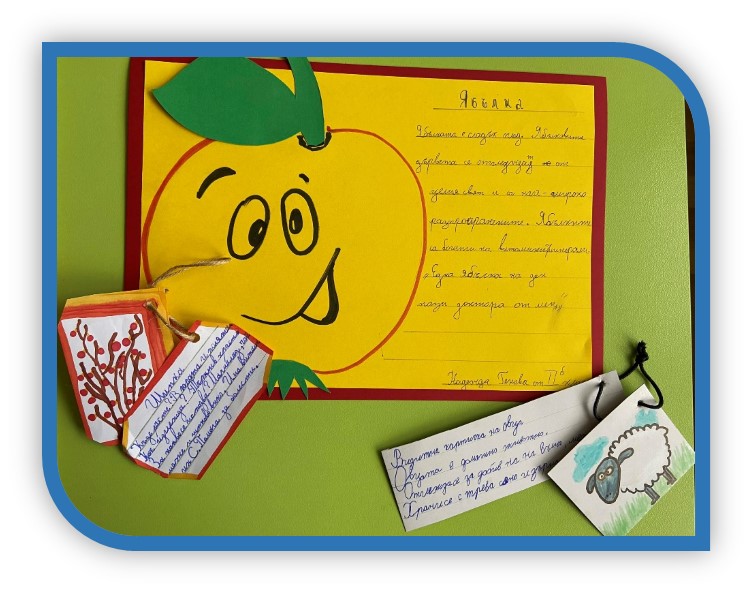 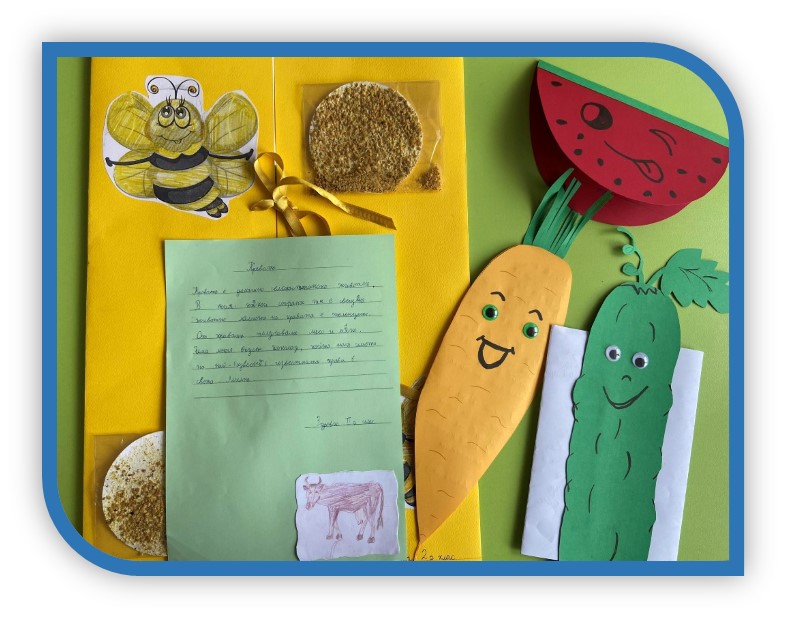 ПРЕДВАРИТЕЛНИ ЗАДАНИЯ НА  УЧЕНИЦИТЕ, 
СВЪРЗАНИ С РЕАЛИЗИРАНЕТО НА ДОБРАТА ПРАКТИКА:
СФОРМИРАНЕ НА ЕКИПИ ЗА РЕАЛИЗИРАНЕ НА  ГРУПОВИТЕ ЗАДАЧИ- Учениците сами си разпределят ролите в екипа и измислят име  и емблема на отбора. 

ОТБОР ЯГОДКА    ОТБОР БИЛКИ     ОТБОР ЛУКЧО     ОТБОР ЗООДЕТЕКТИВИ
РАБОТА С  ДОПЪЛНИТЕЛНИ ИЗТОЧНИЦИ /ЕНЦИКЛОПЕДИИ, УЕБ САЙТОВЕ/, СВЪРЗАНИ С 
     ПРОУЧВАНЕ И ПРЕДСТАВЯНЕ НА ЗАДАНИЕТО- Всеки участник от отбора трябва да намери интересна 
     информация и любопитни факти  за плодовете, зеленчуците, животните във фермата, билките.
     Може да изработи ЛАПБУК или рисунка.
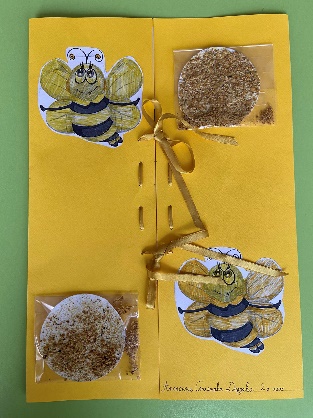 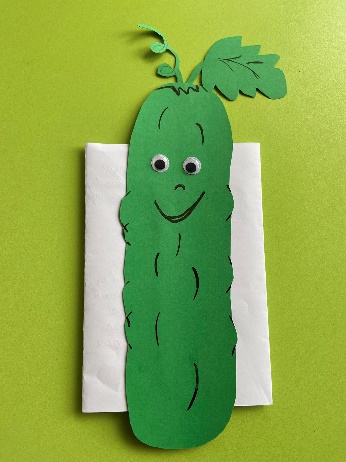 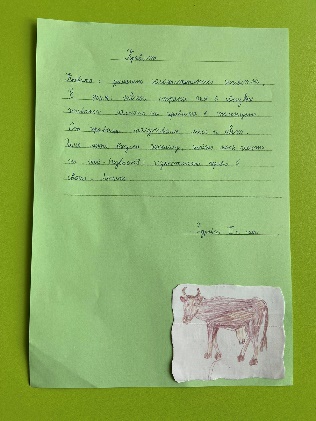 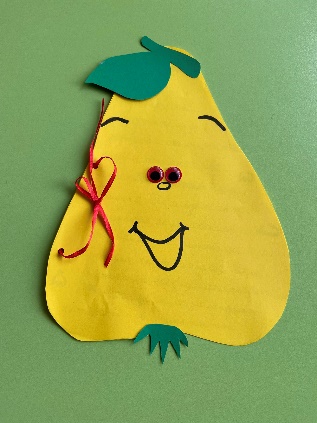 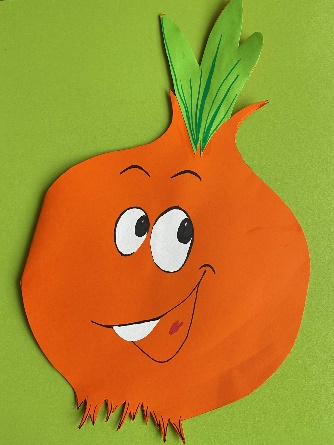 НП „Иновации в действие“, 2022/2023
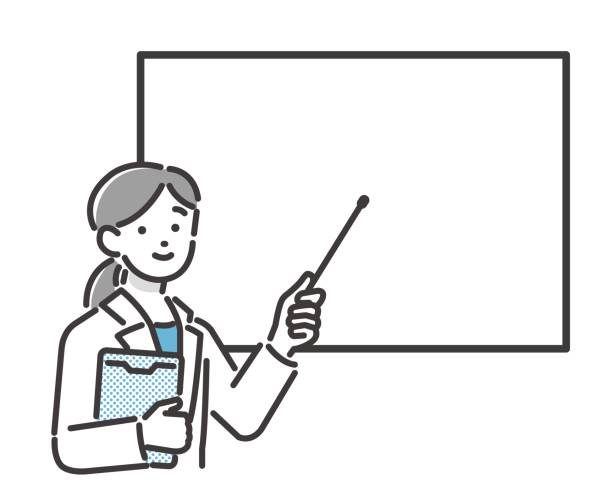 ОБЪРНАТА КЛАСНА СТАЯ - Съотборниците  предварително са събрали информация за плода или зеленчука, животното и билките, които са свързани с  имената  на отбора им. Всеки един от учениците  ги представя пред класа в хода на дискусията. 
/интегрираност с български език и изобразително изкуство/
Цел:
 Мотивиране и стимулиране на ученическата активност и повишаване на равнището на усвоените знания.
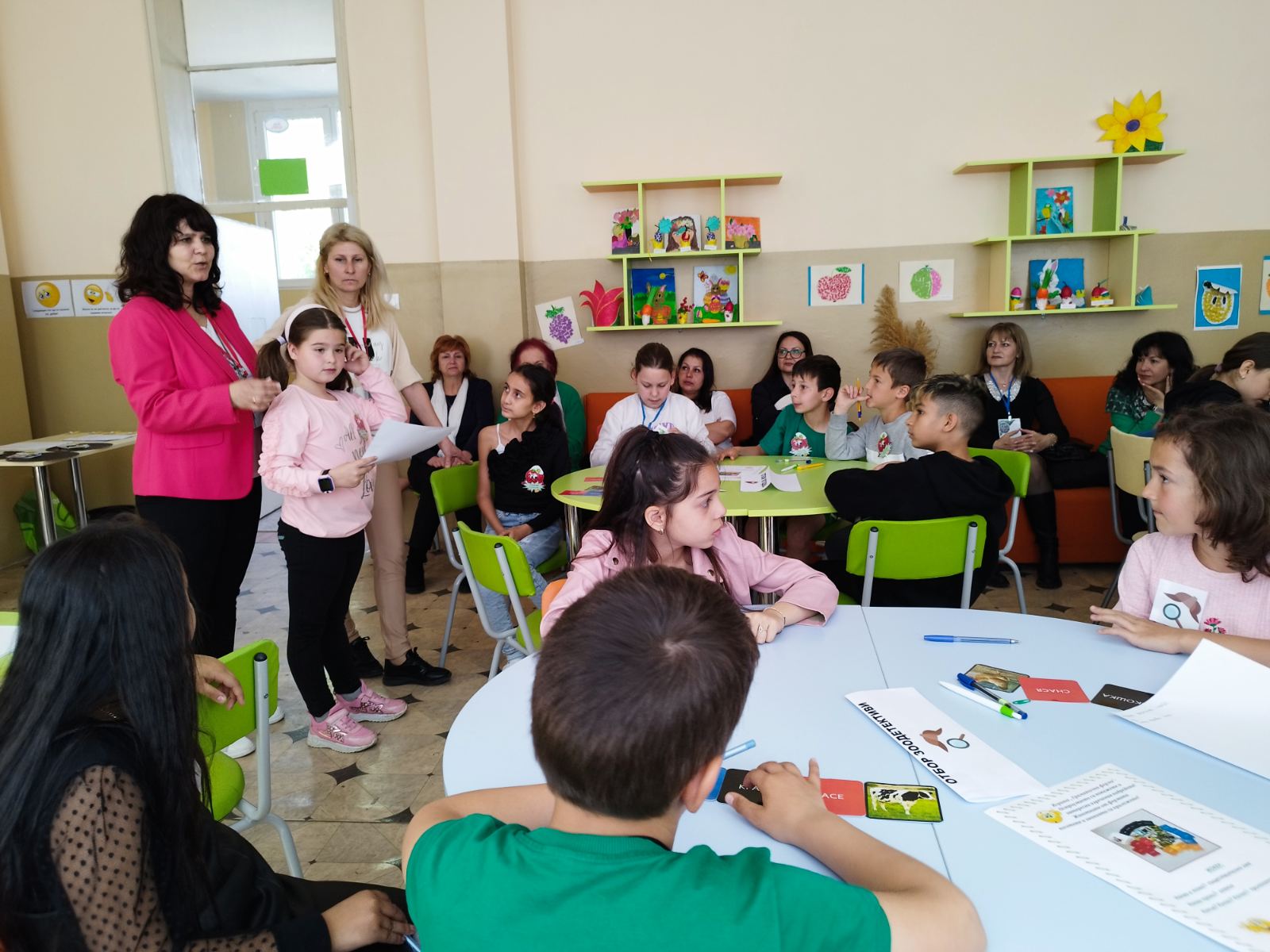 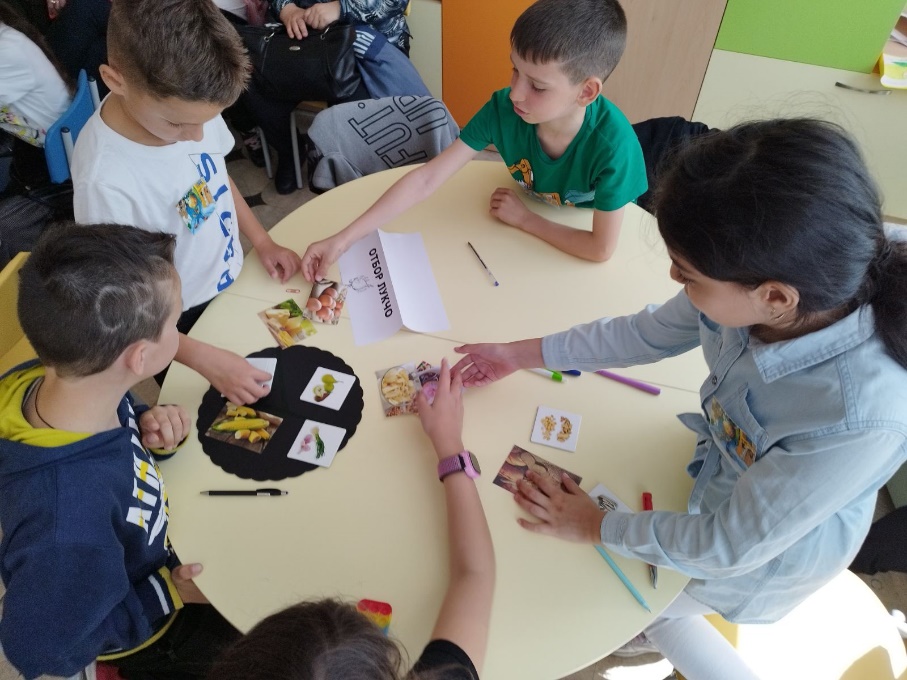 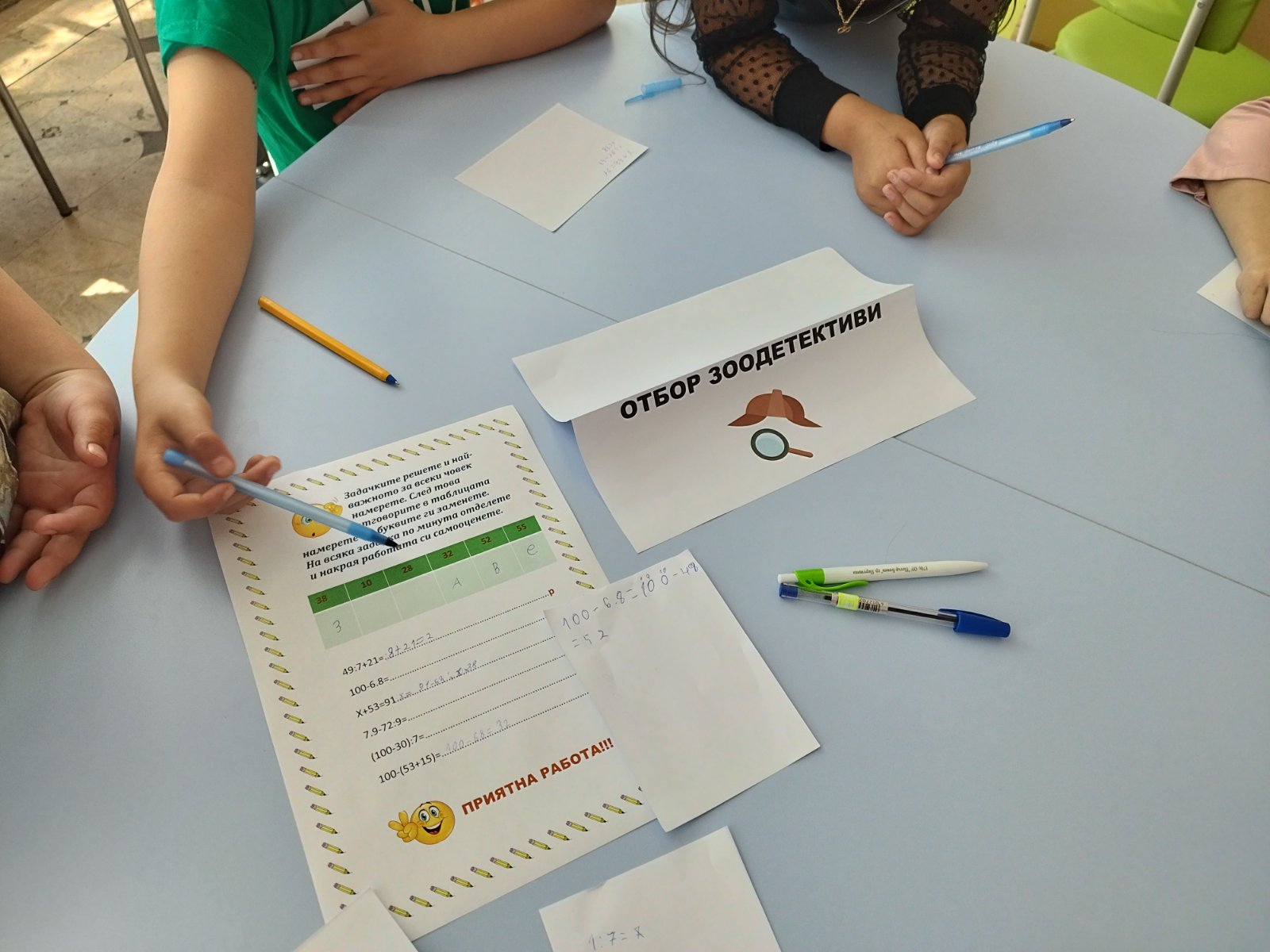 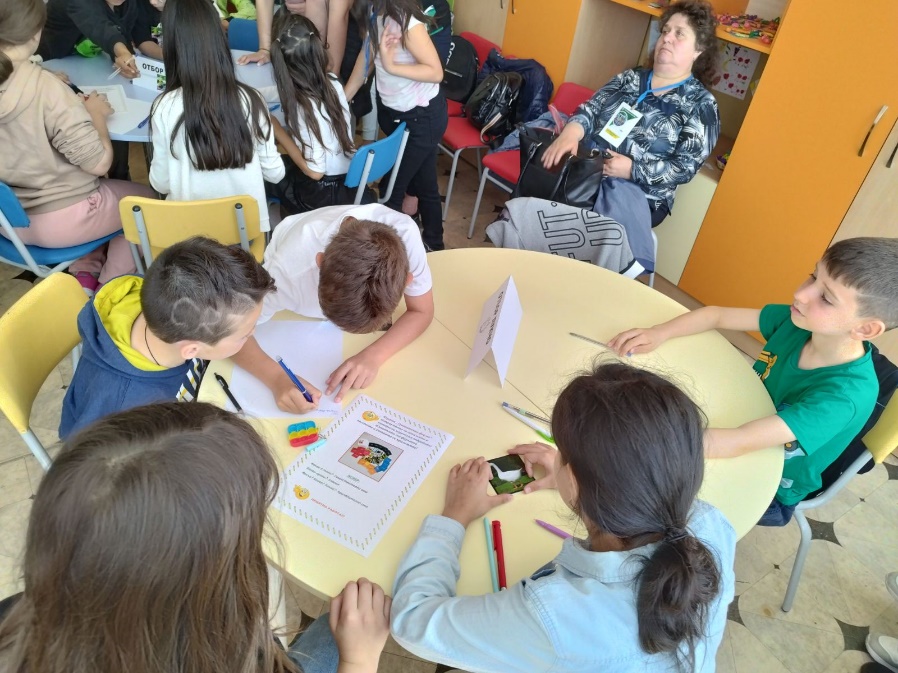 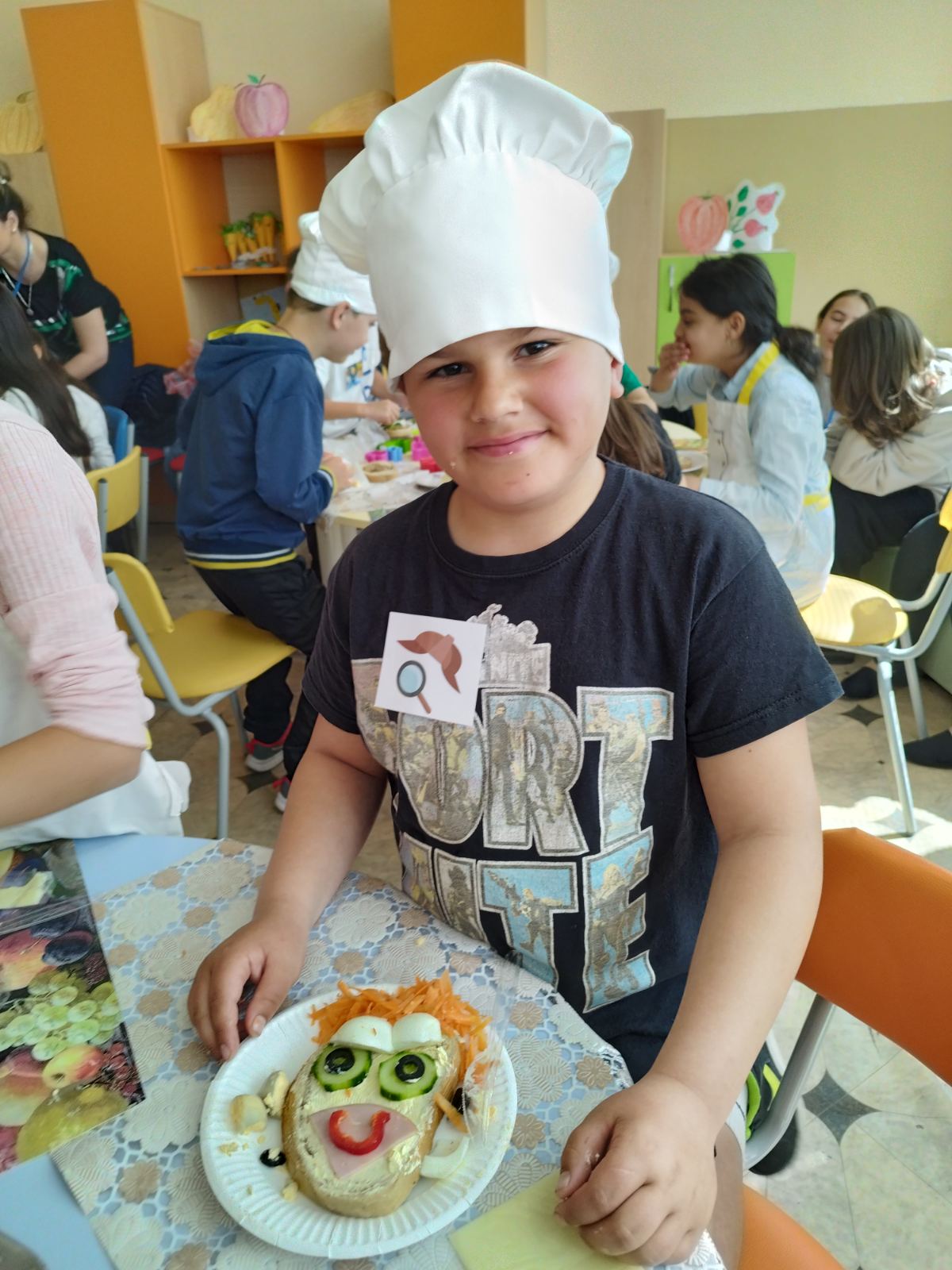 Кулинарна работилница „ МАСТЪР ШЕФ“
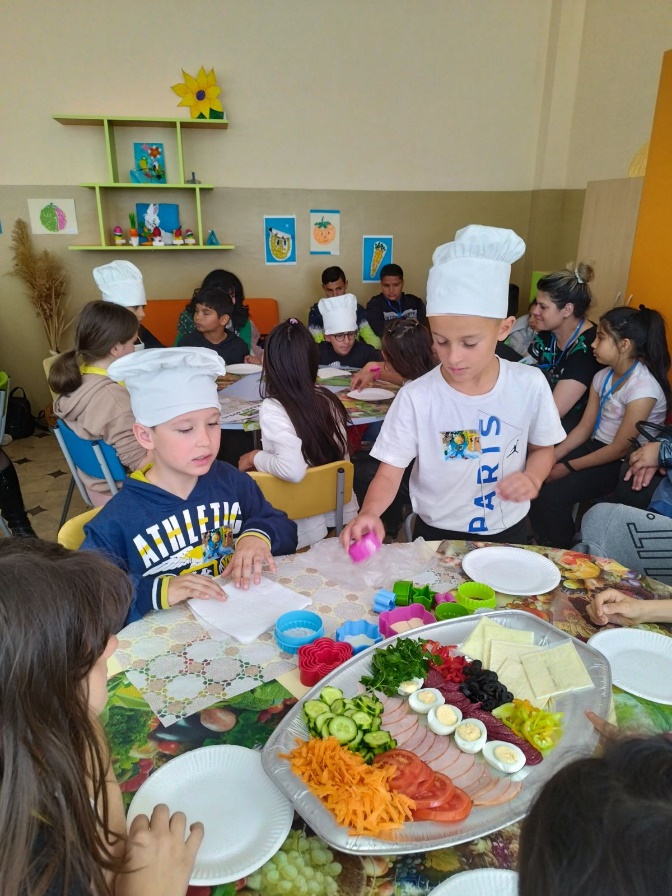 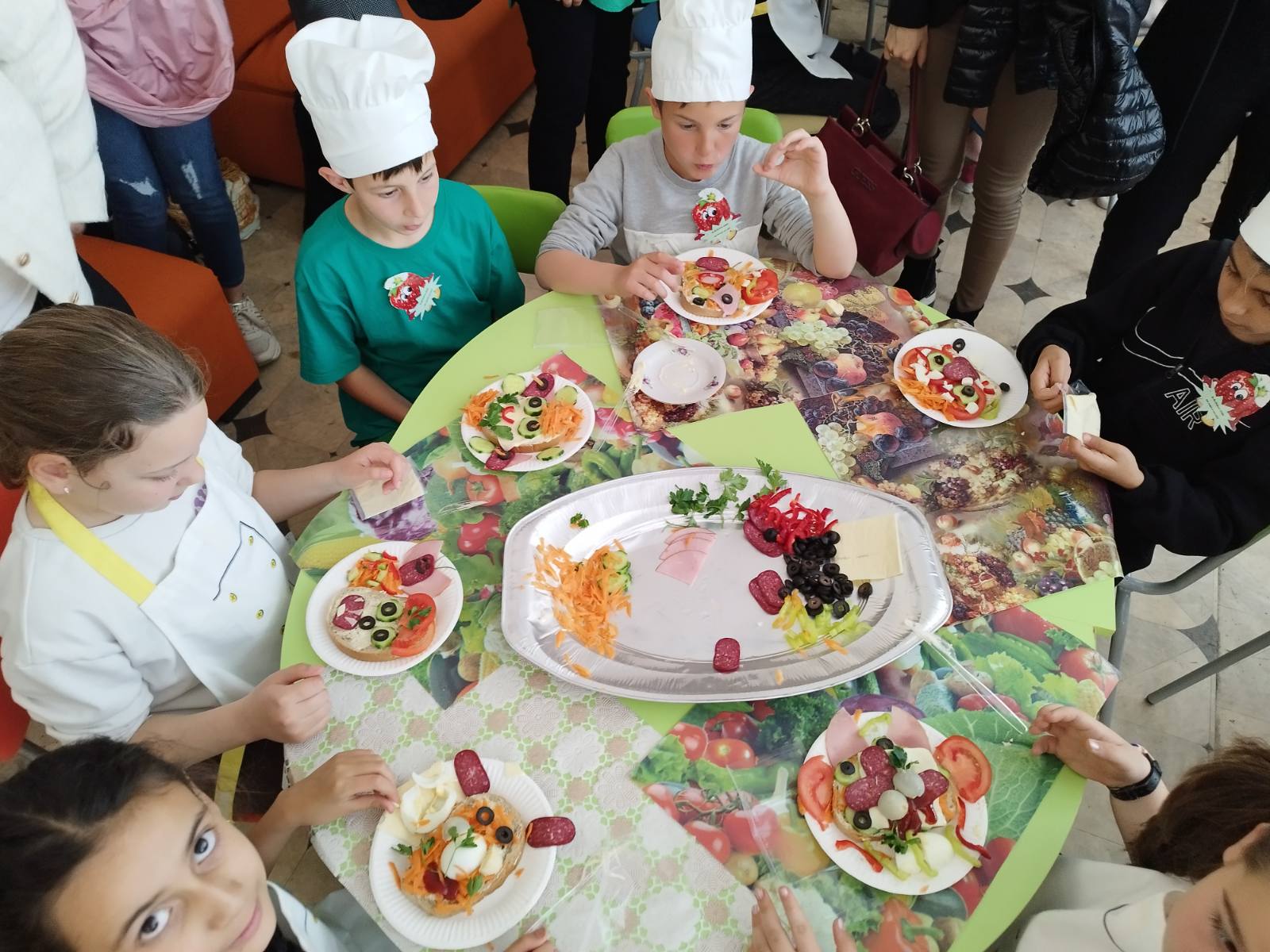 „Осмисли храната си“STEM урок реализиран с учениците от 6 А клас
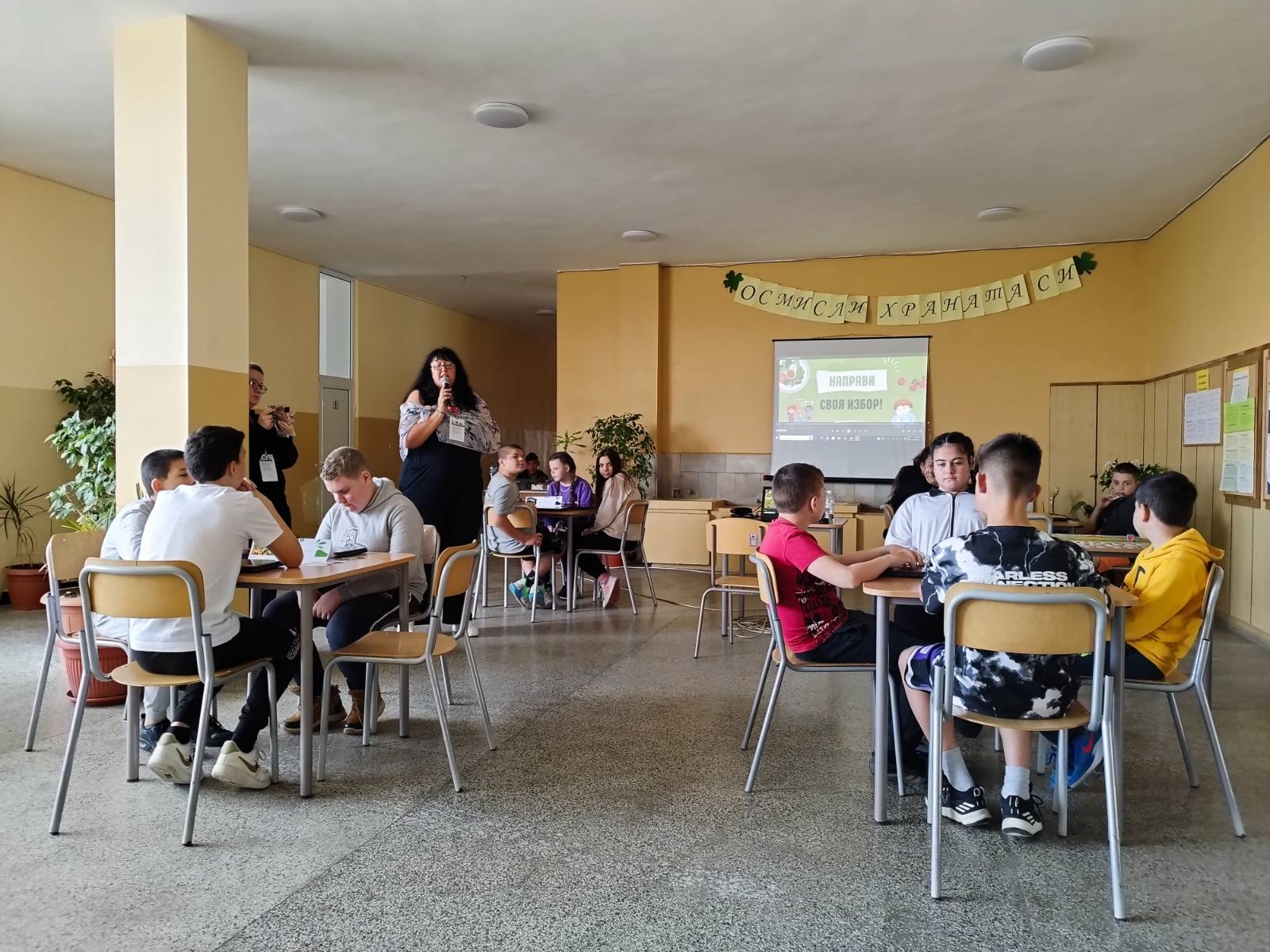 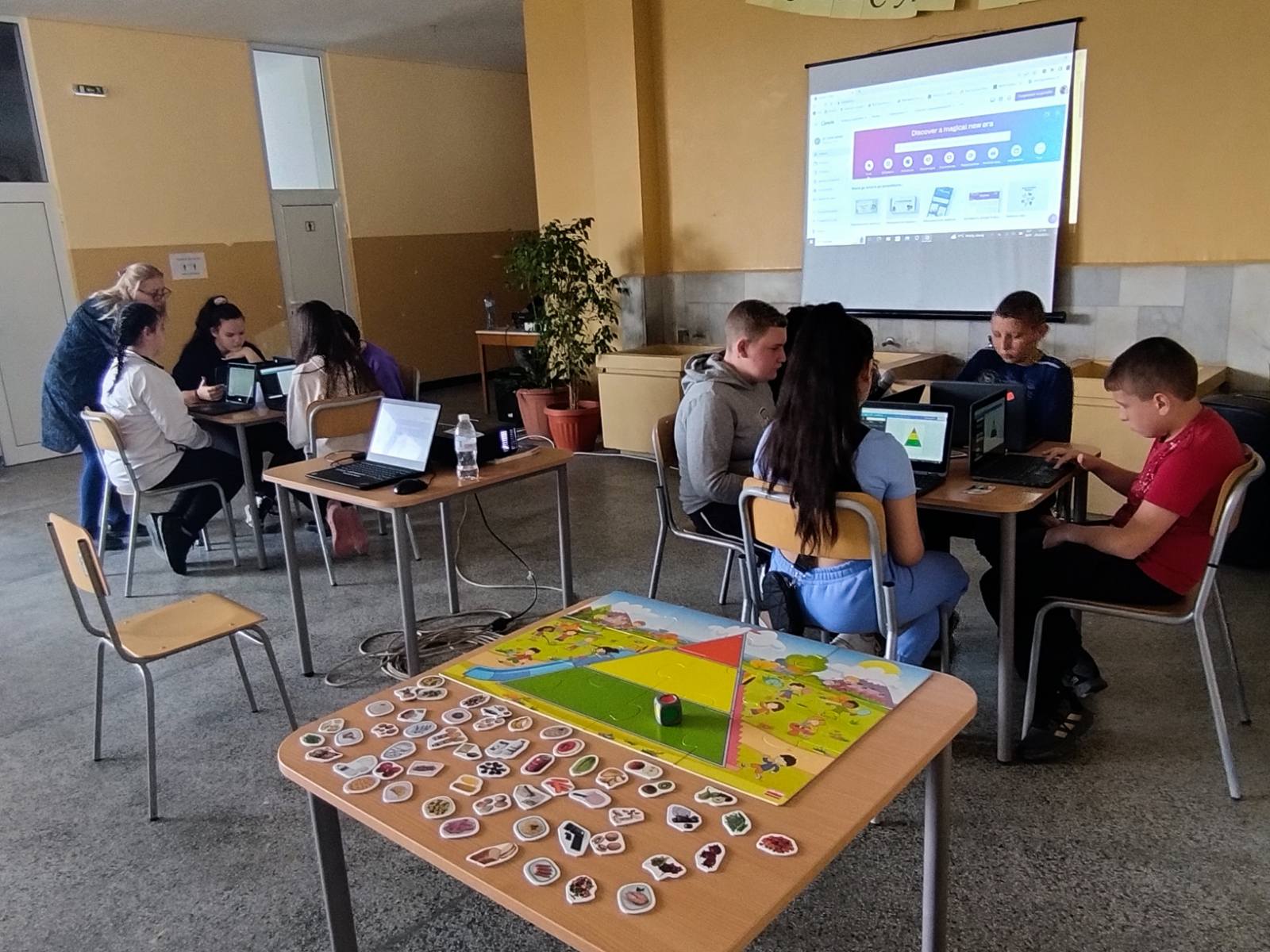 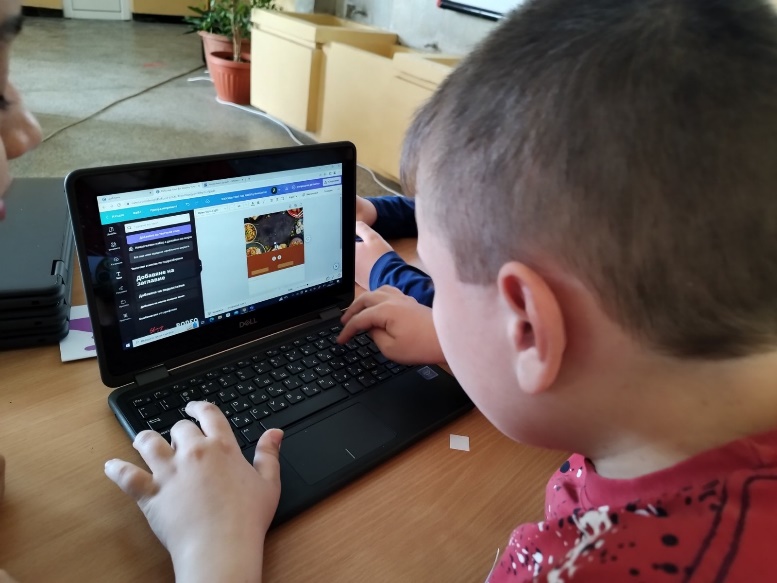 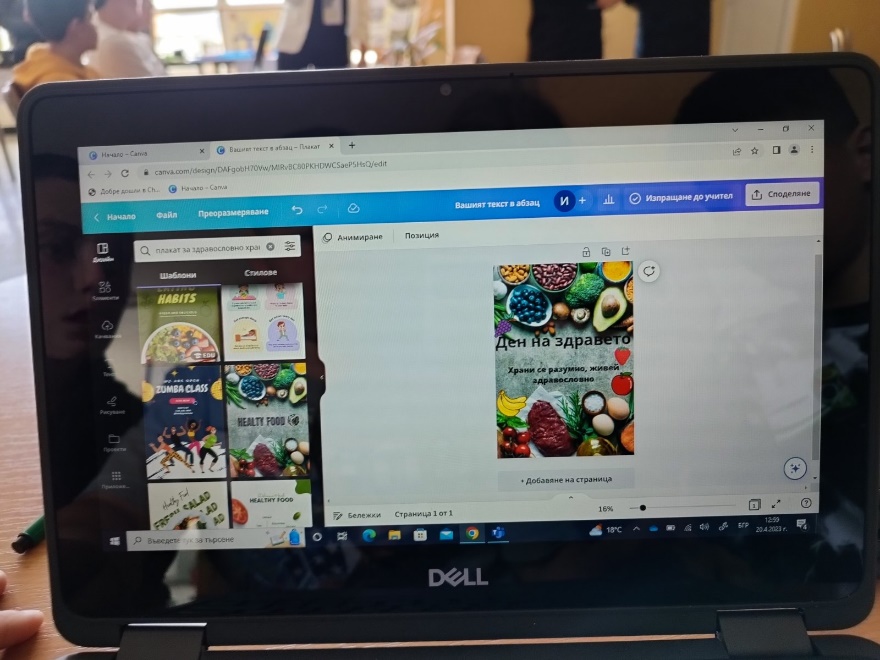 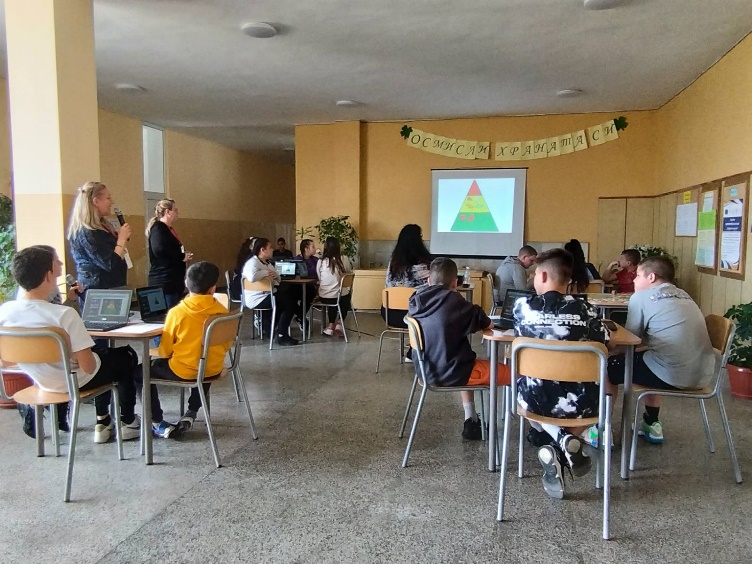 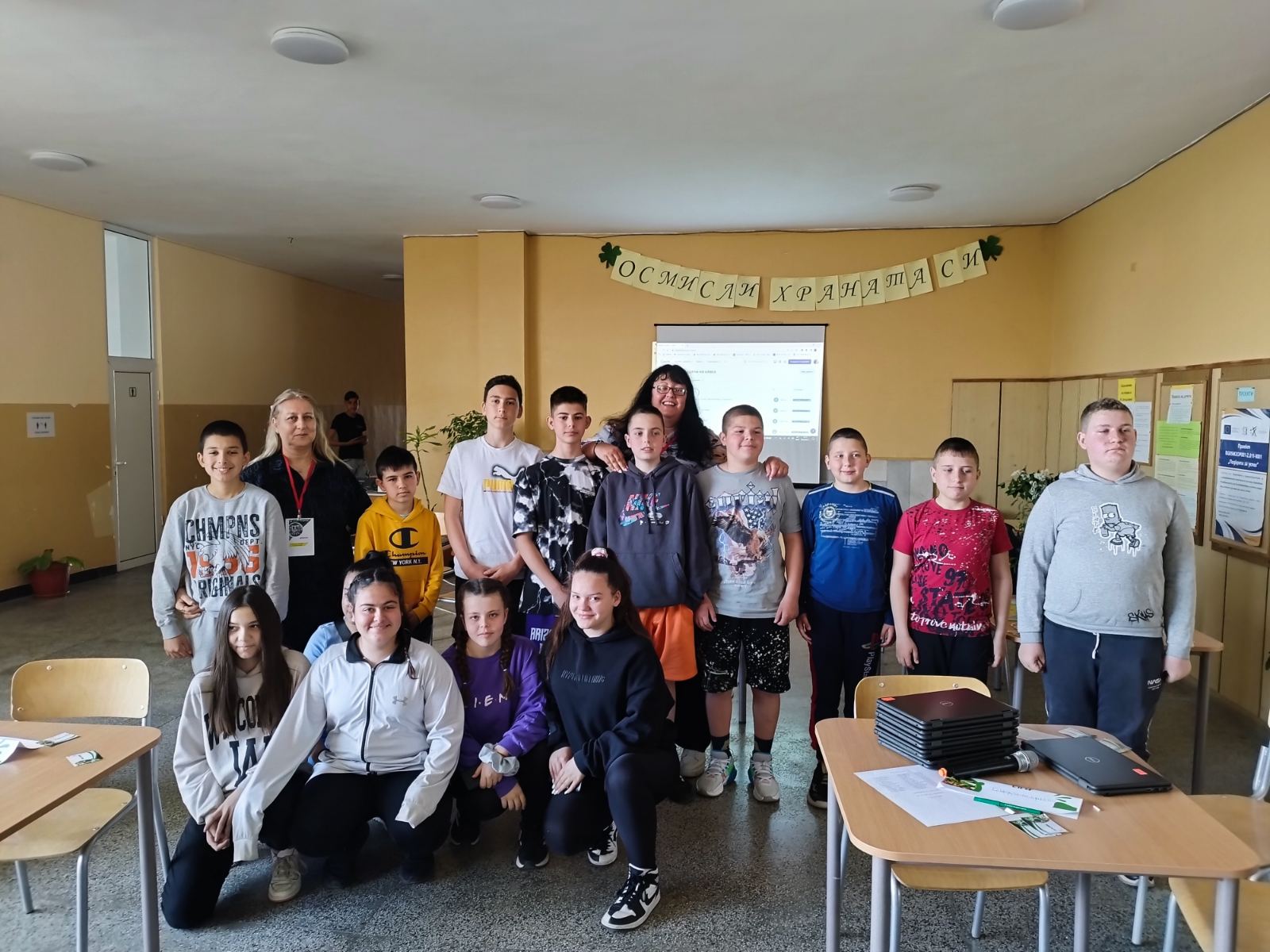 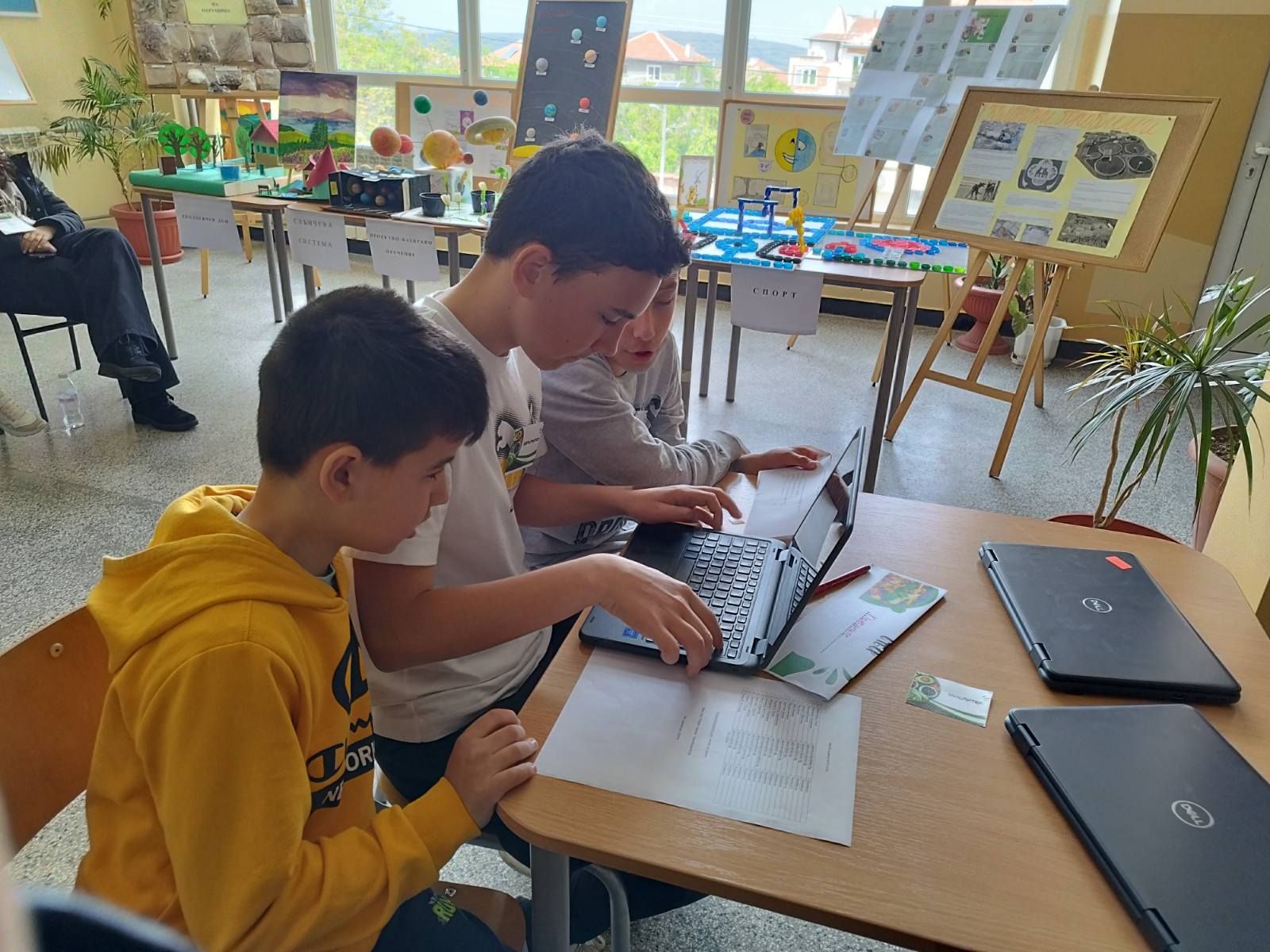 „Скаутски лагер“STEM урок реализиран с учениците от 7 А клас
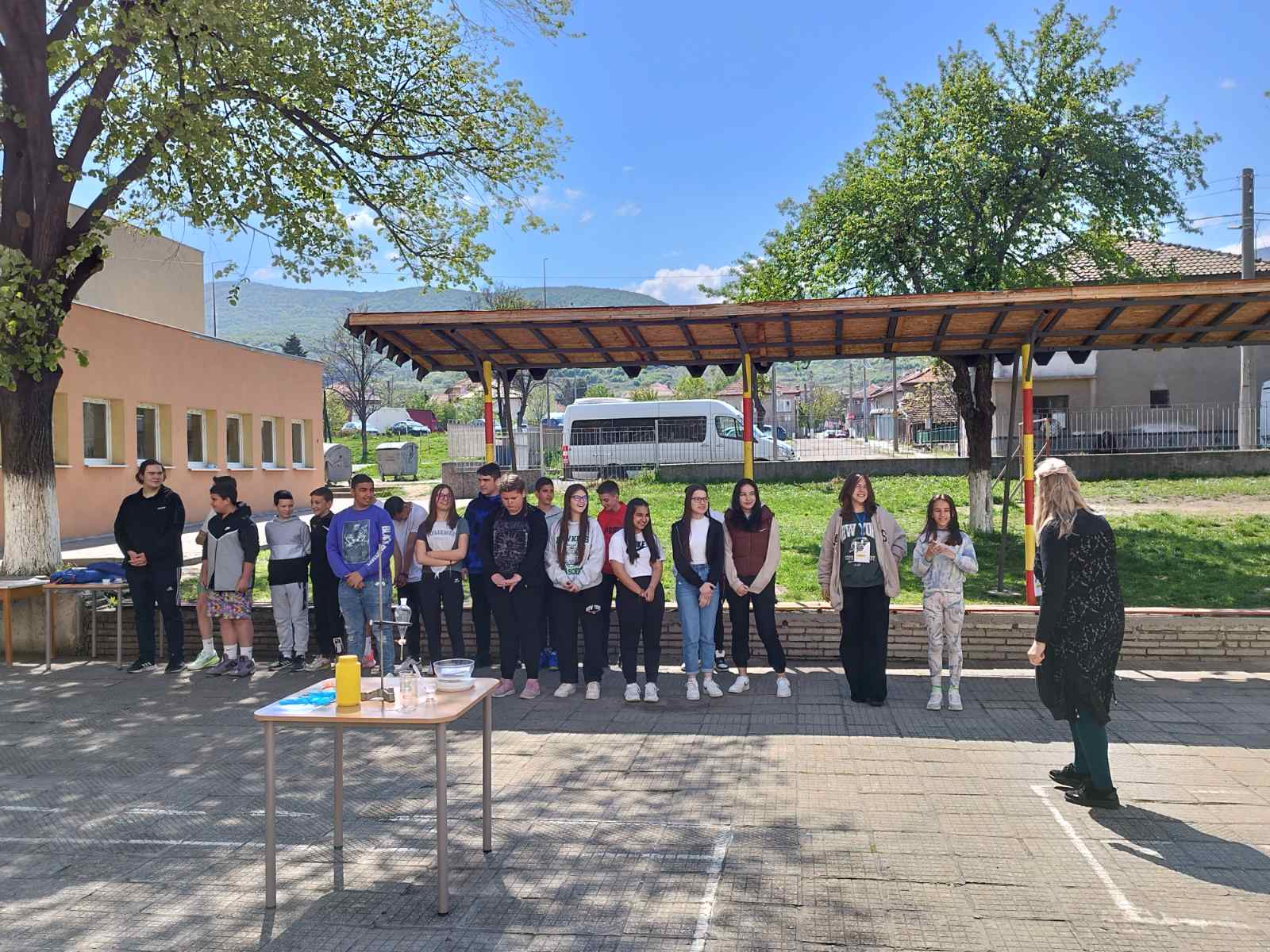 Урокът бе проведен в двора на училището. В него взеха участие и учениците от ОУ „Любен Каравелов“, които заедно със своите връстници трябваше да разпъват палатки, да се ориентират в посоките с помощта на компас, както и да покажат завидни умения в направления Физика, Химия и Биология.
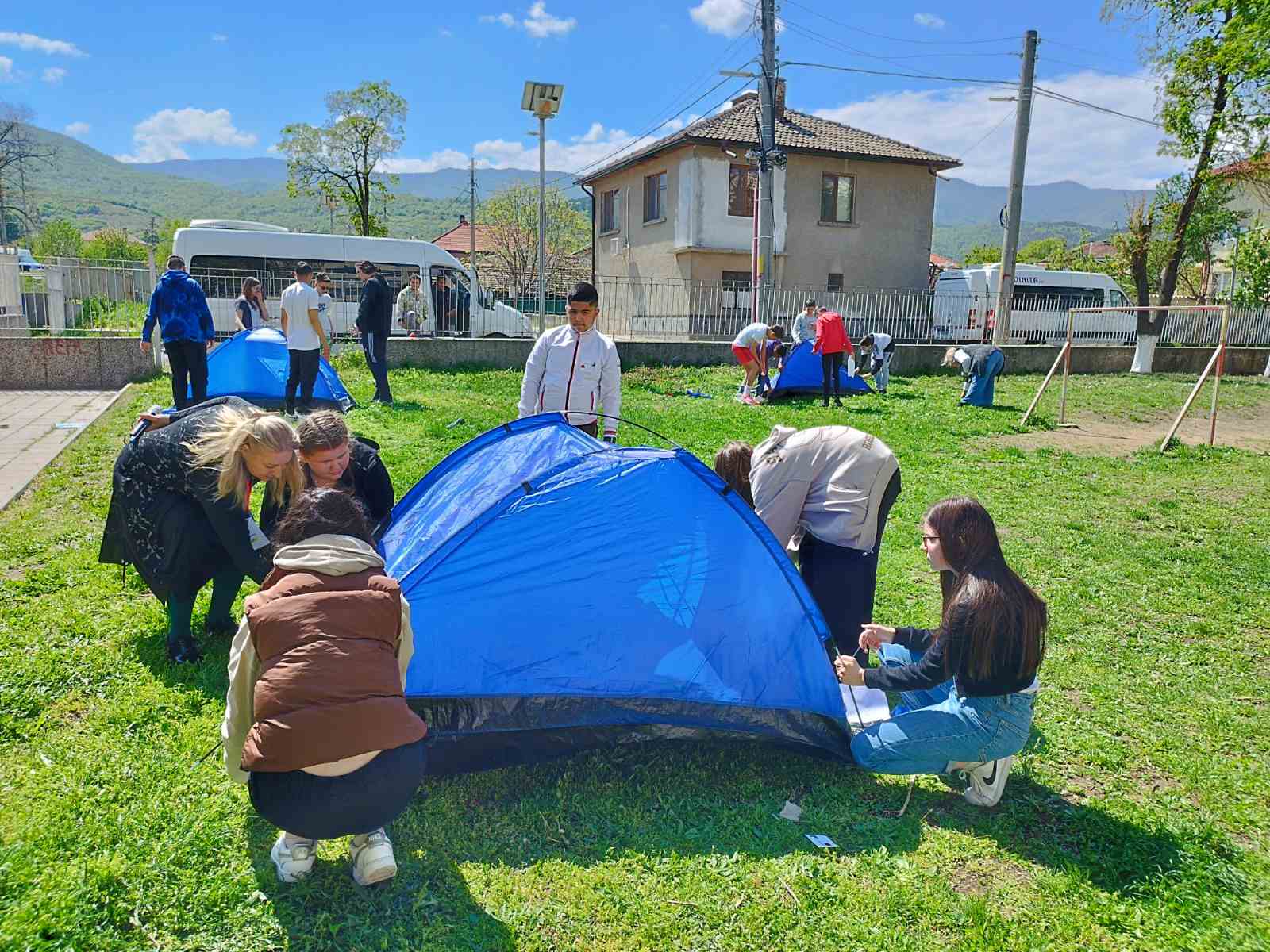 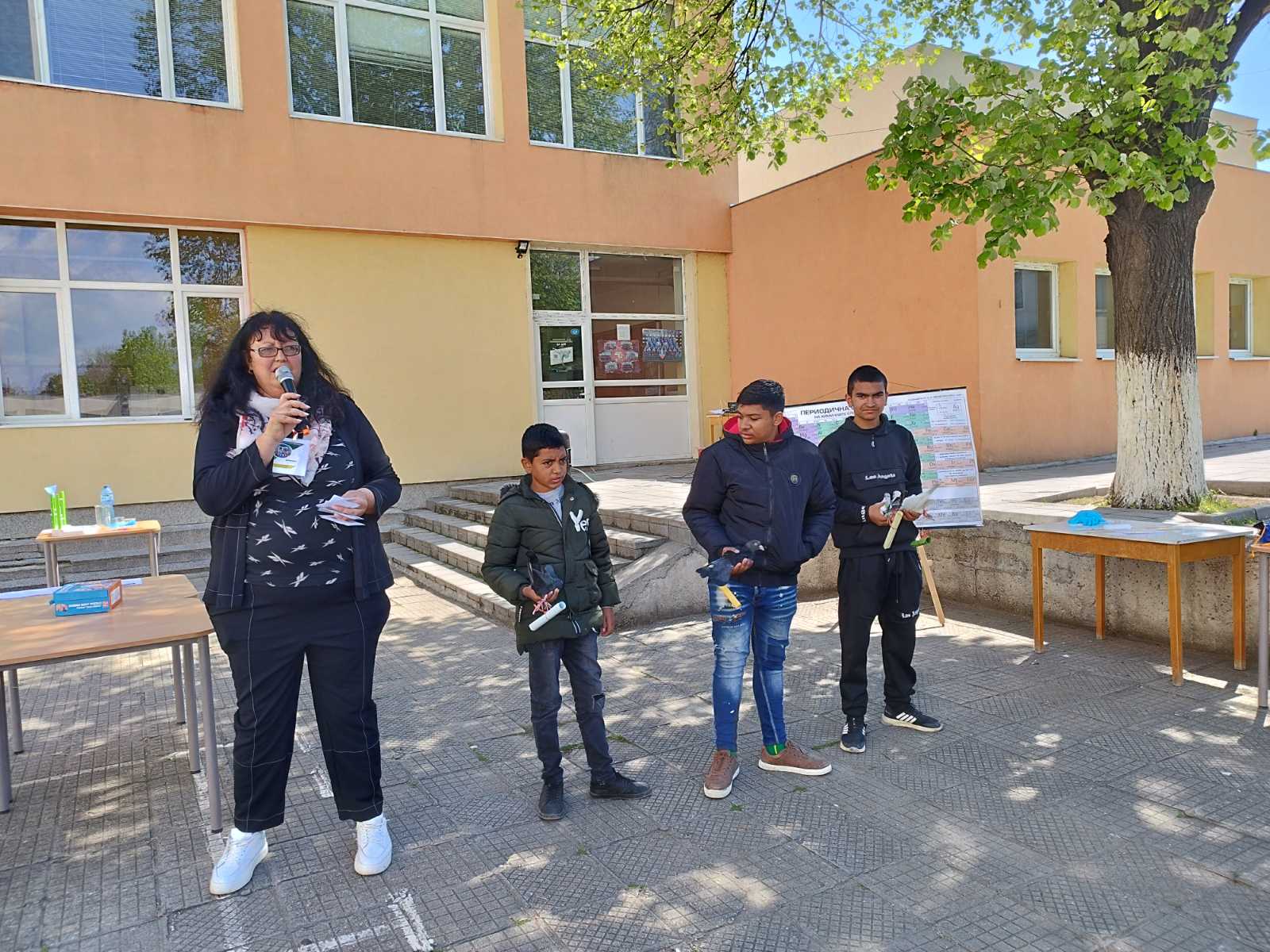 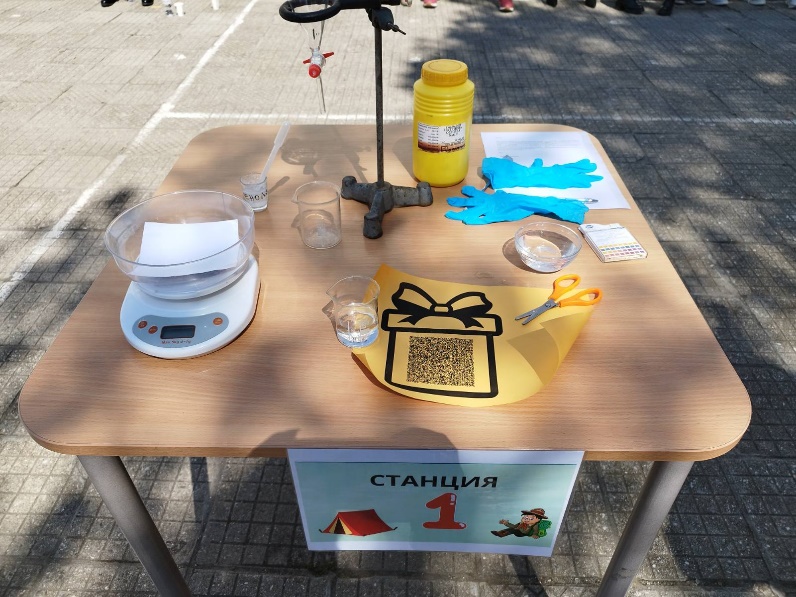 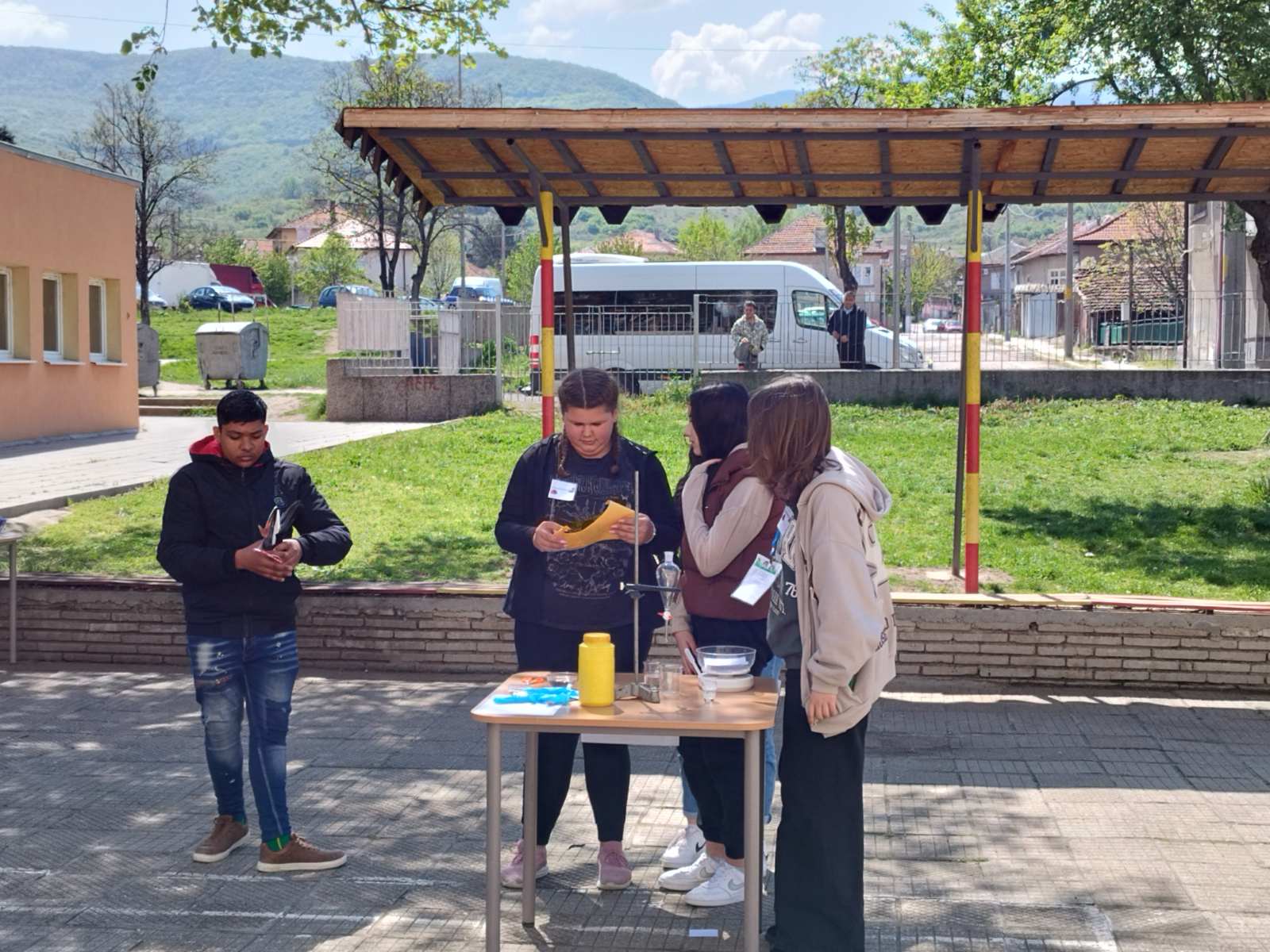 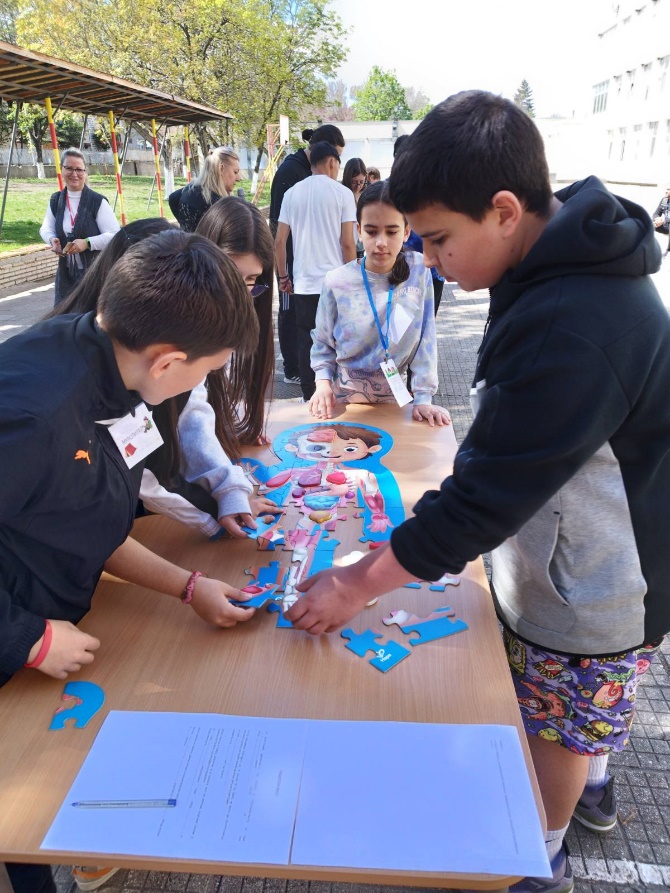 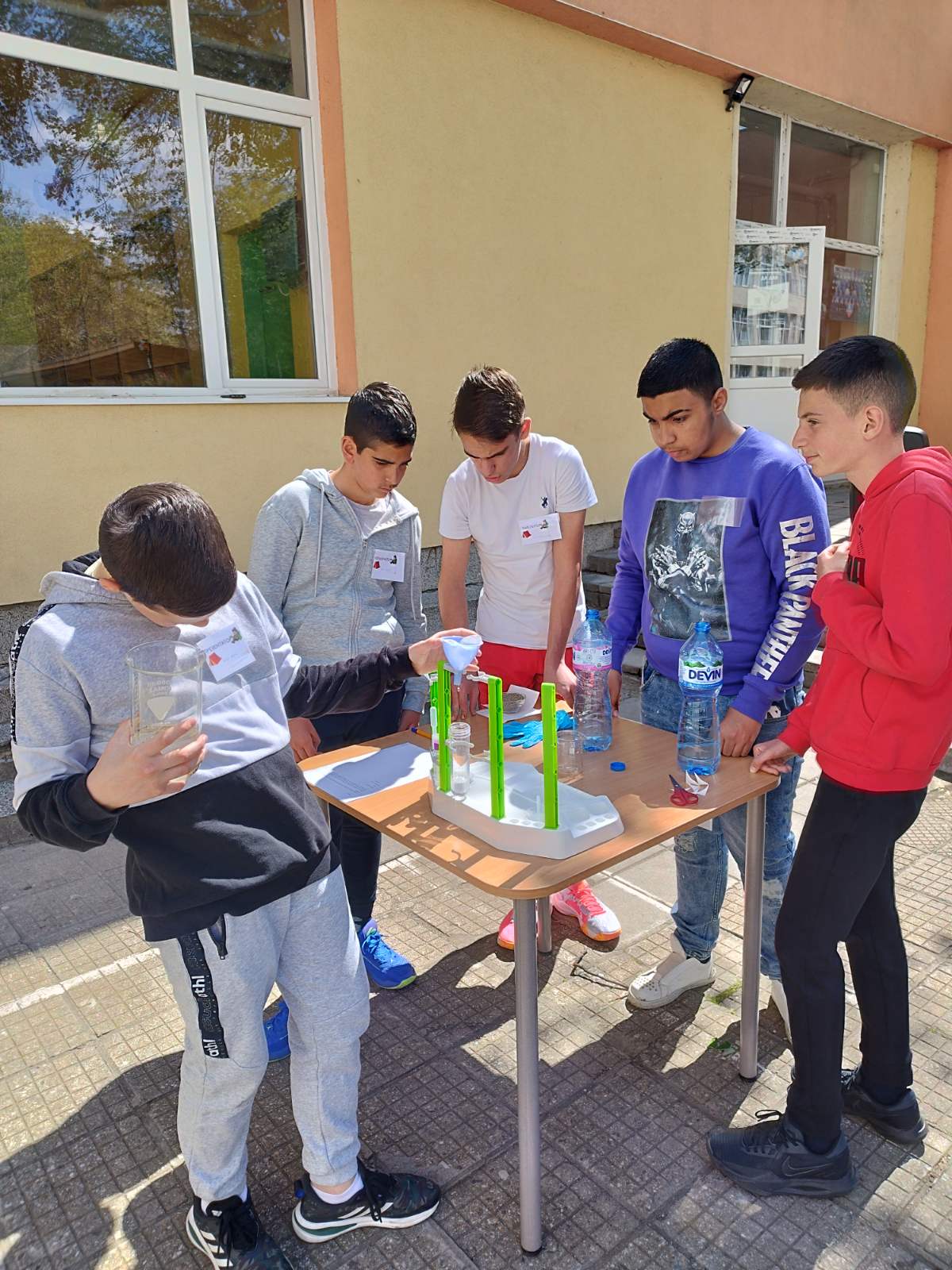 Чрез иновативното обучение в ОУ „Петър Бонев“ – гр. Перущица се цели развиване и усъвършенстване на уменията за работа в екип, дигитални и практически умения; стимулиране на ученето чрез създаване на свой собствен продукт. Фокусът е върху творческия подход и върху крайния резултат от учебния процес.
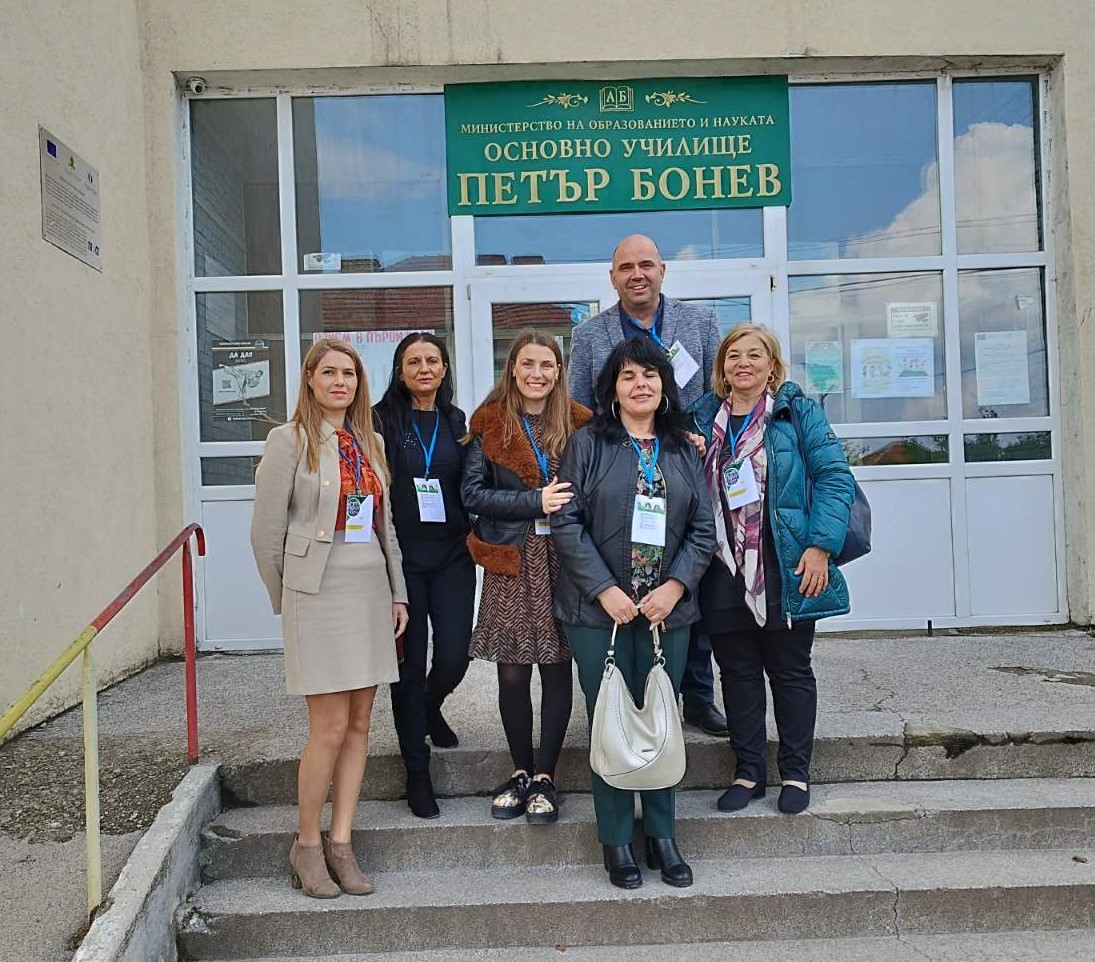 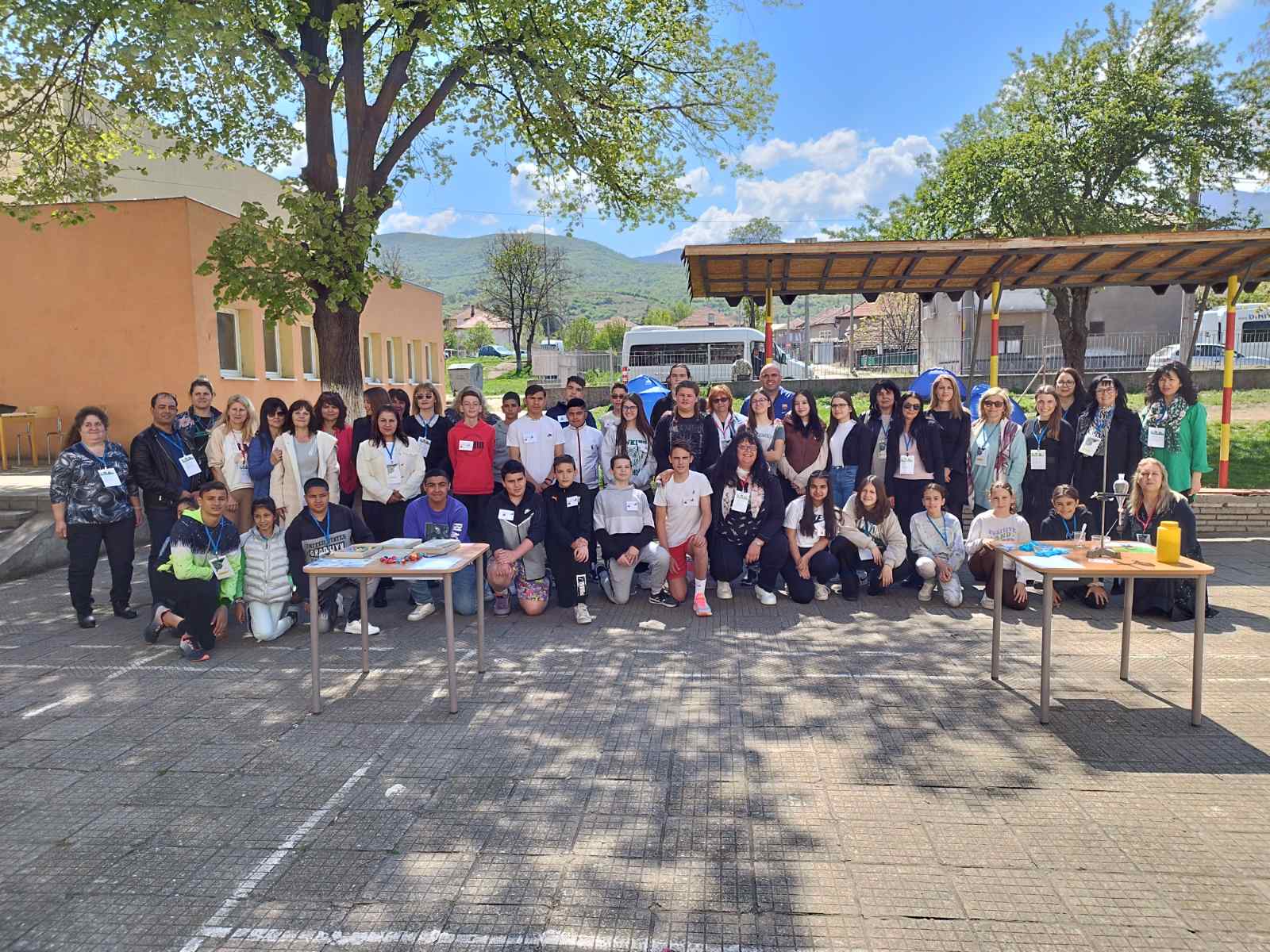